Le 11 Juin 2024ORANGE Visite collection Vallentin du Cheylard et fouilles du château17 participants
par Alain
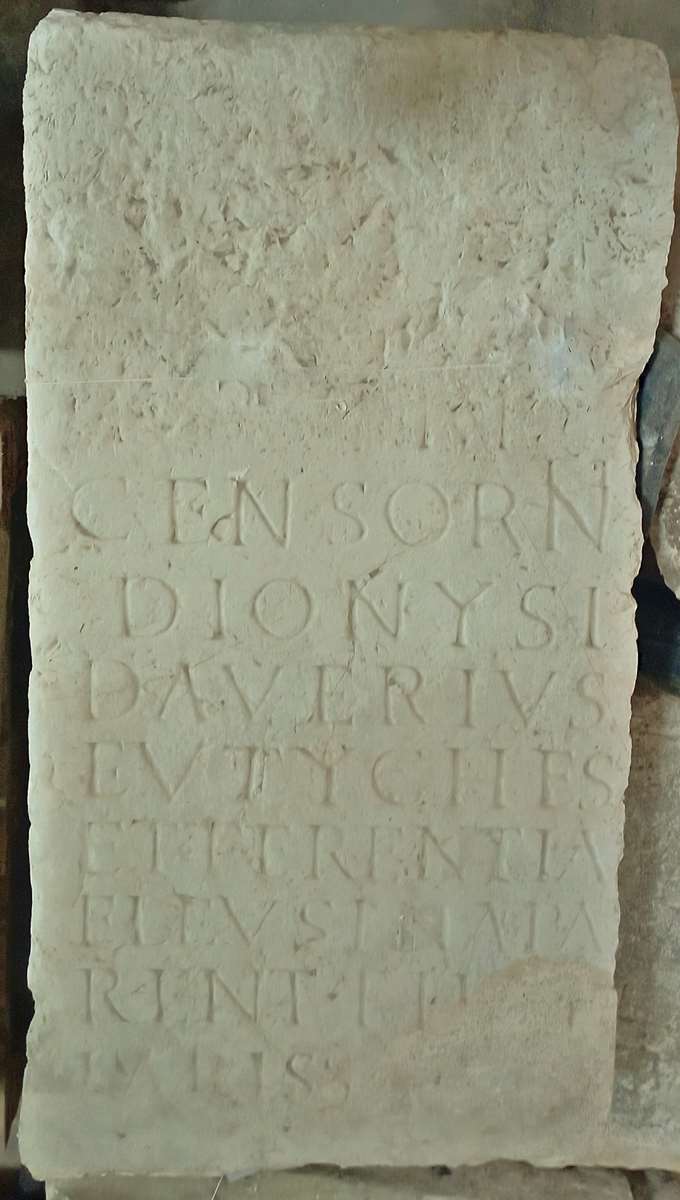 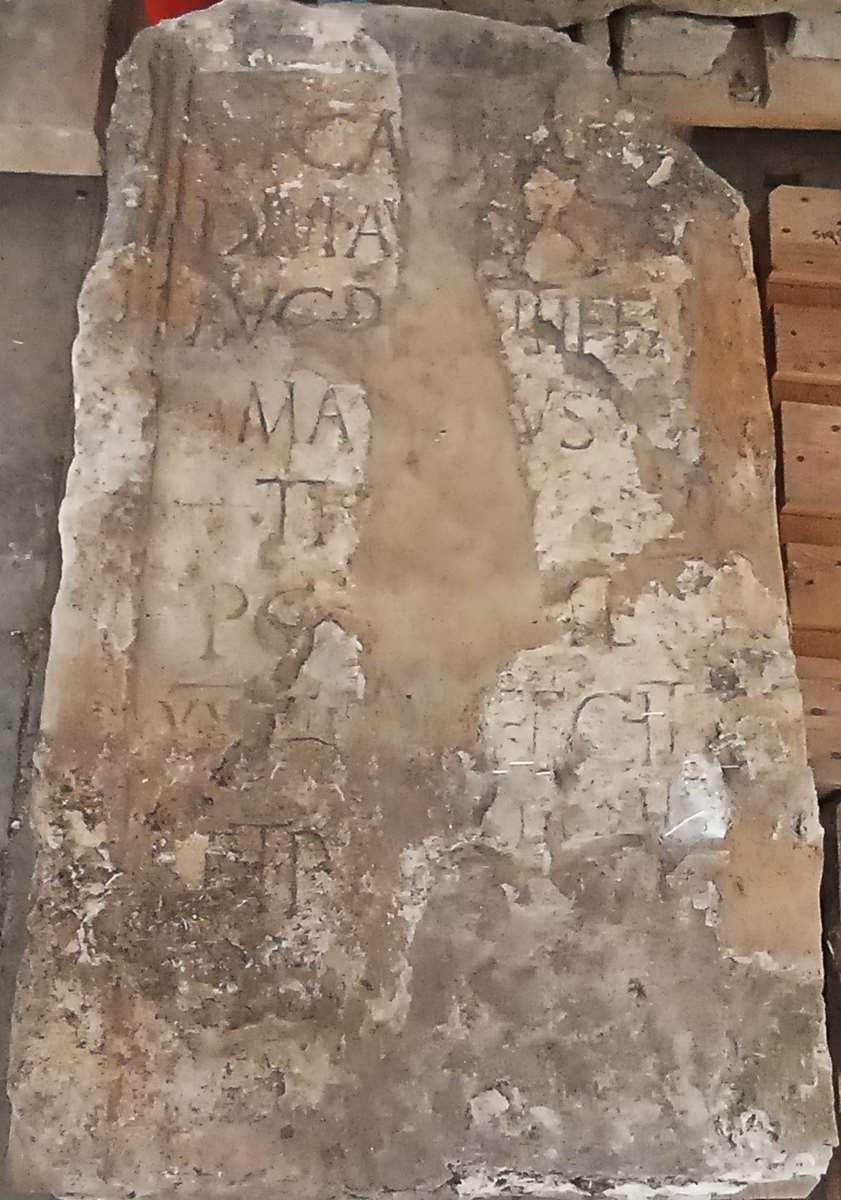 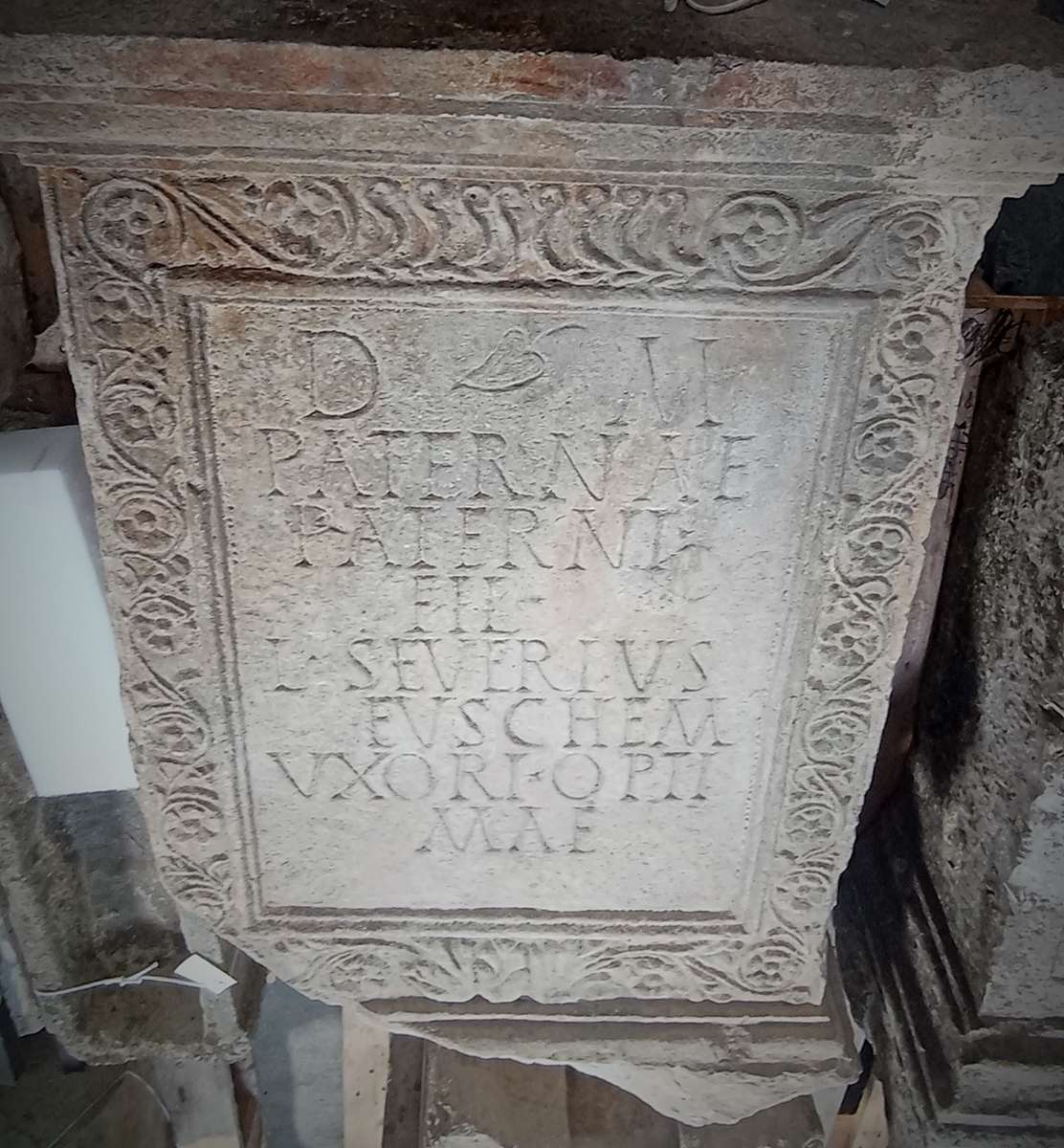 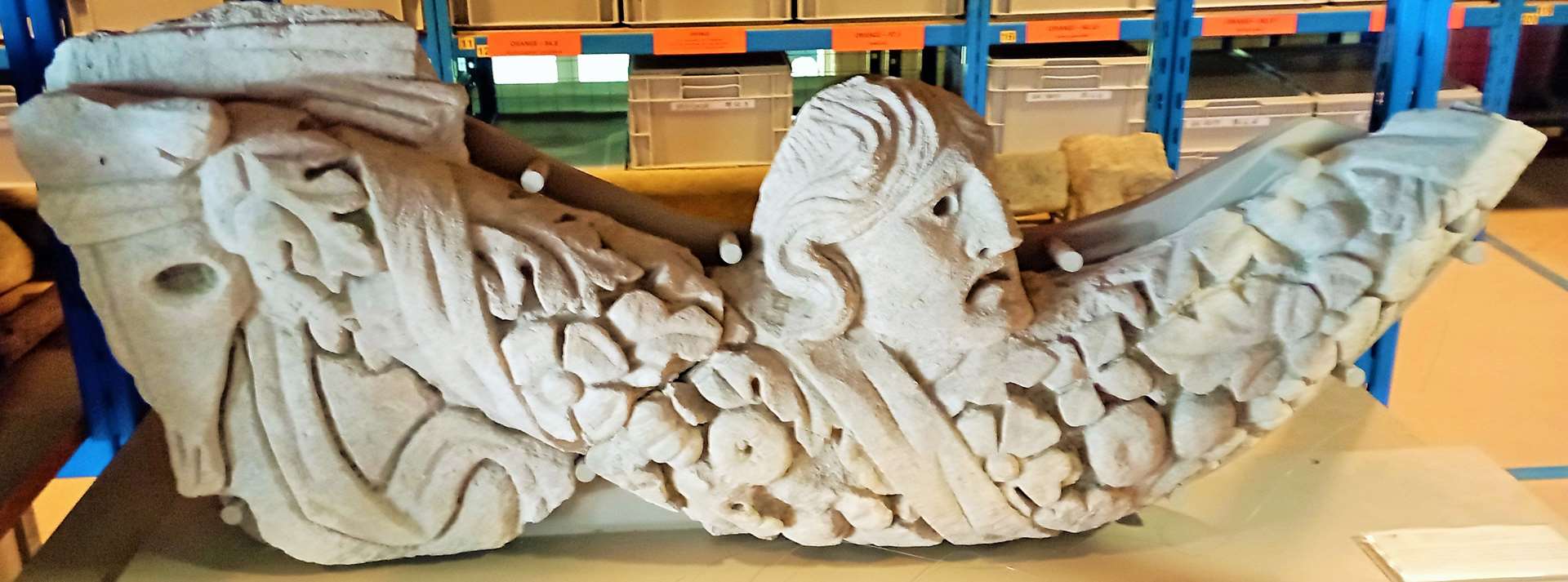 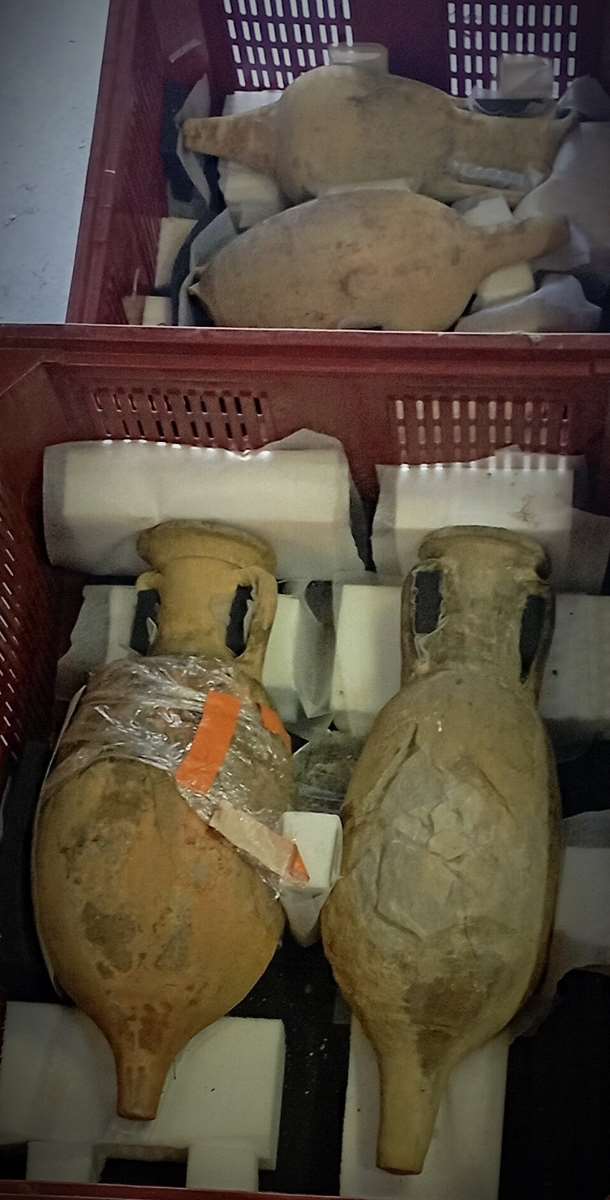 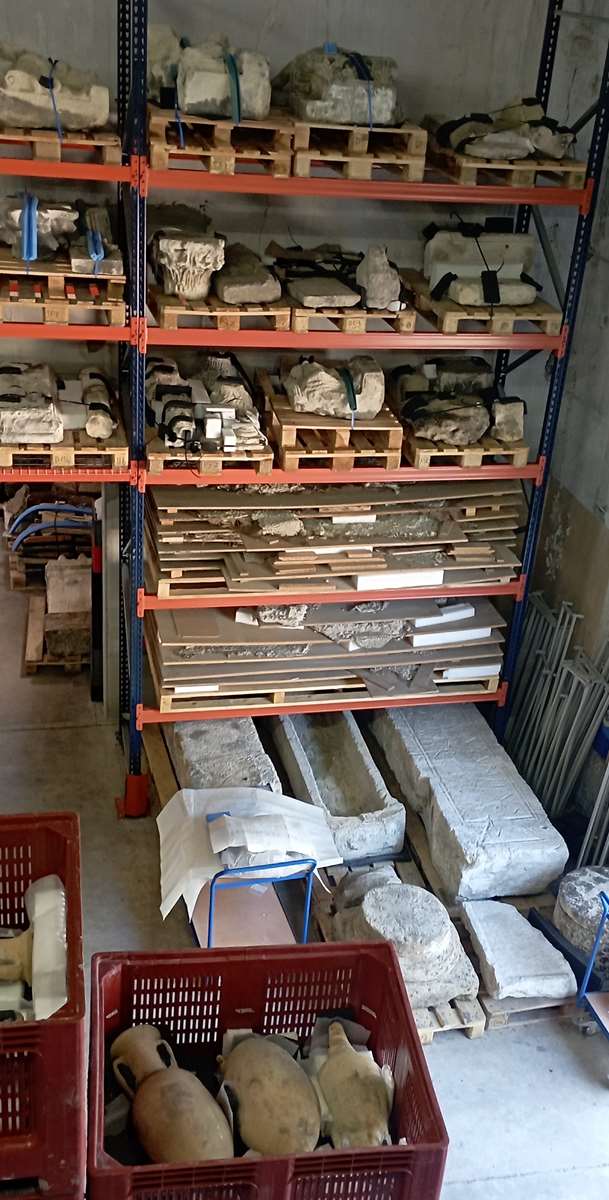 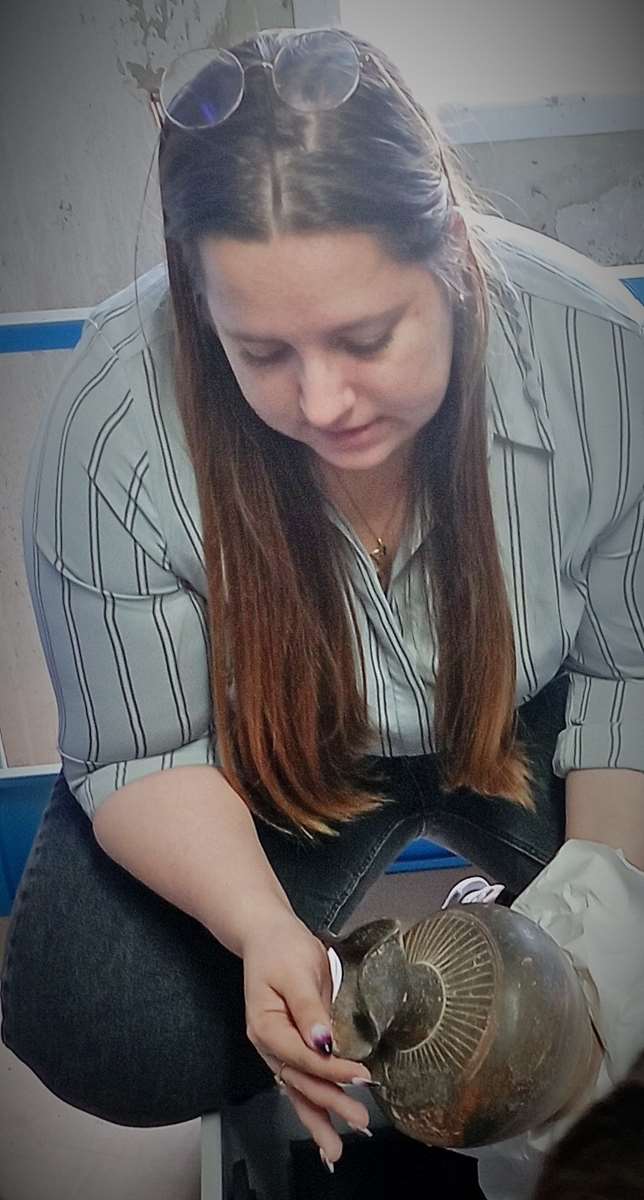 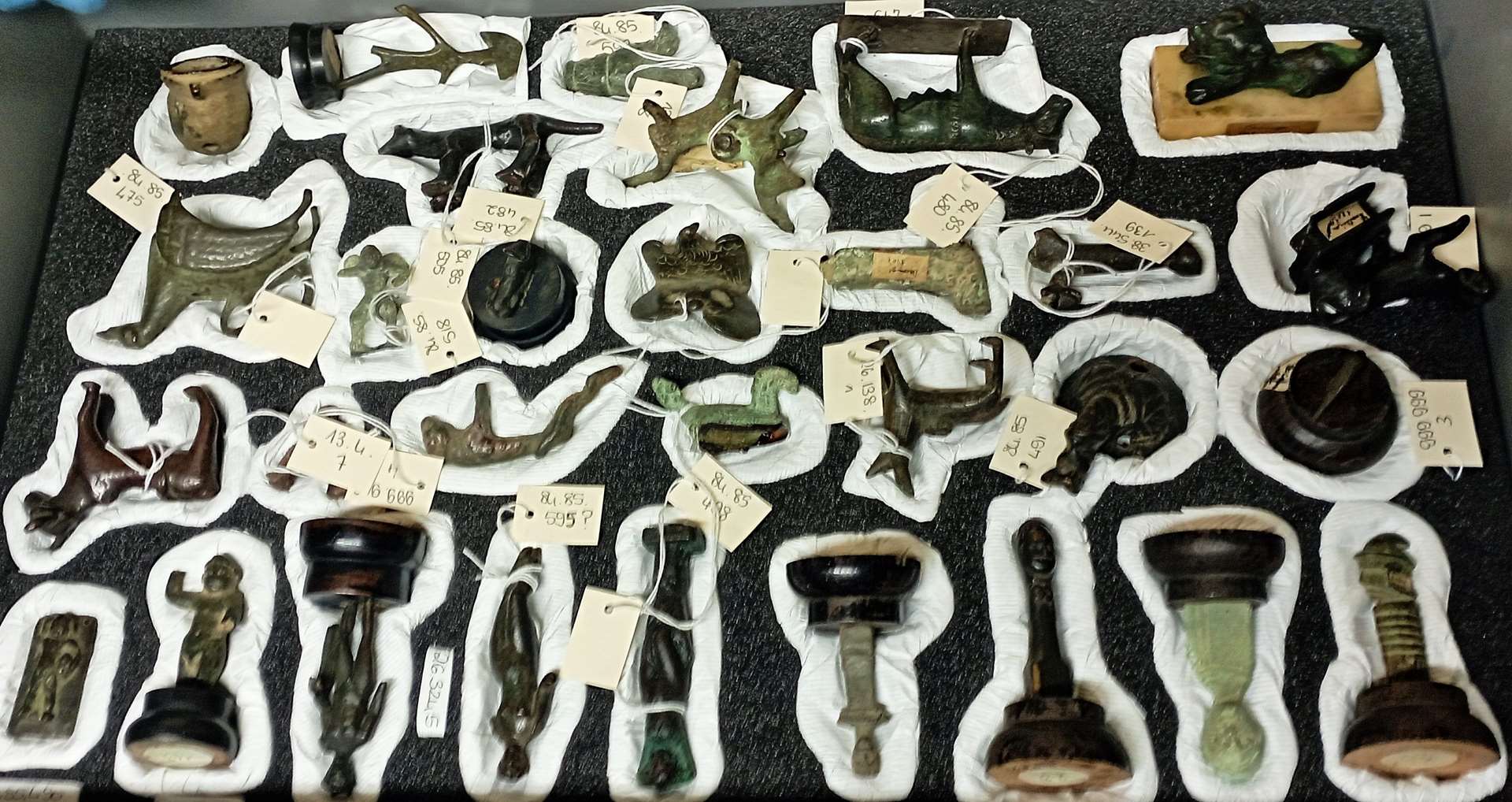 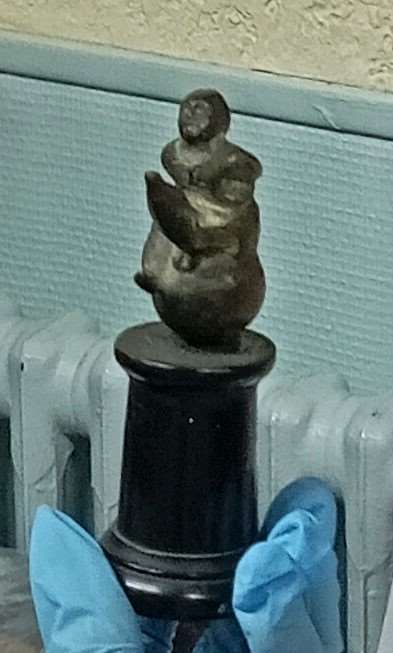 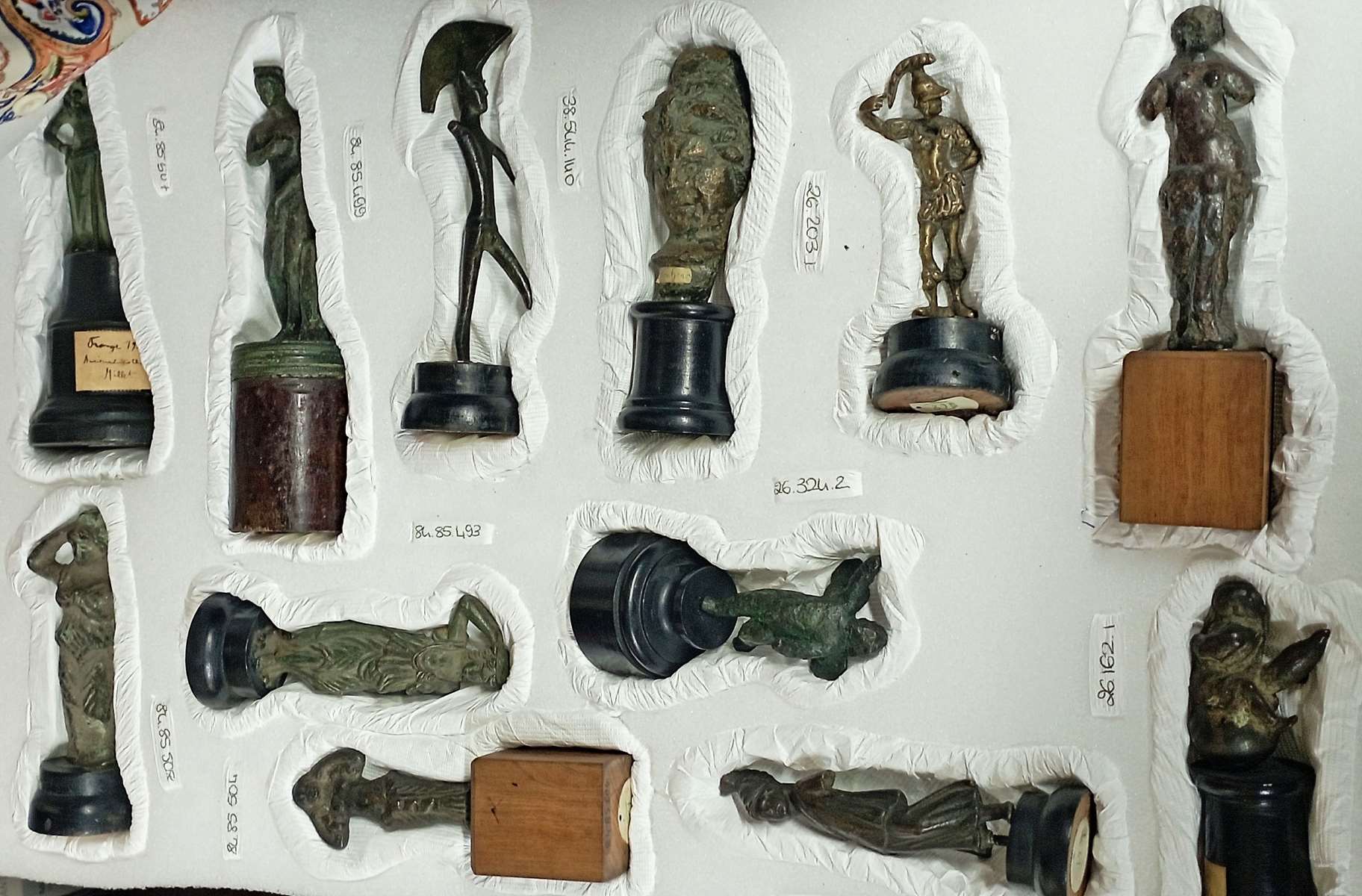 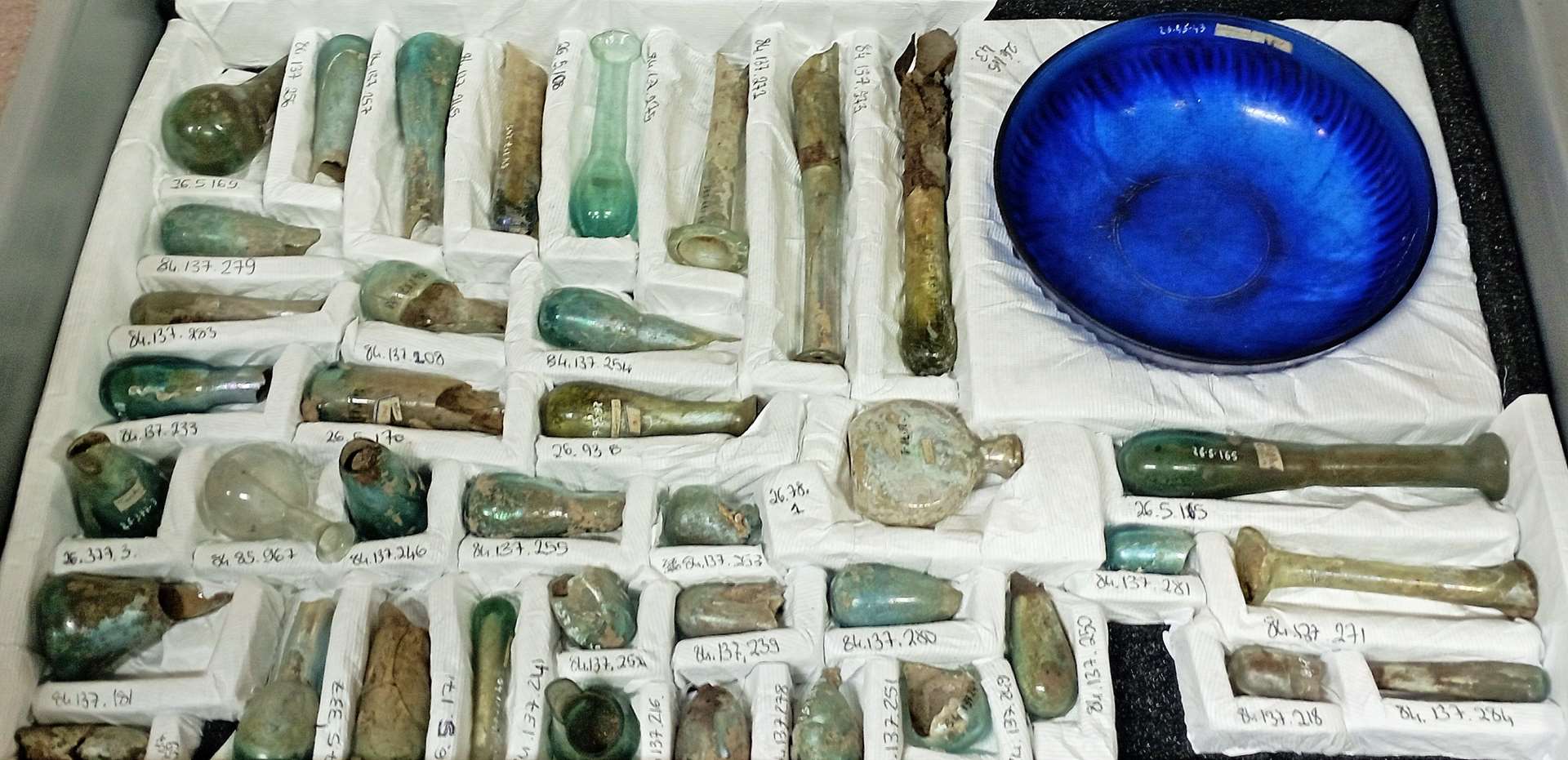 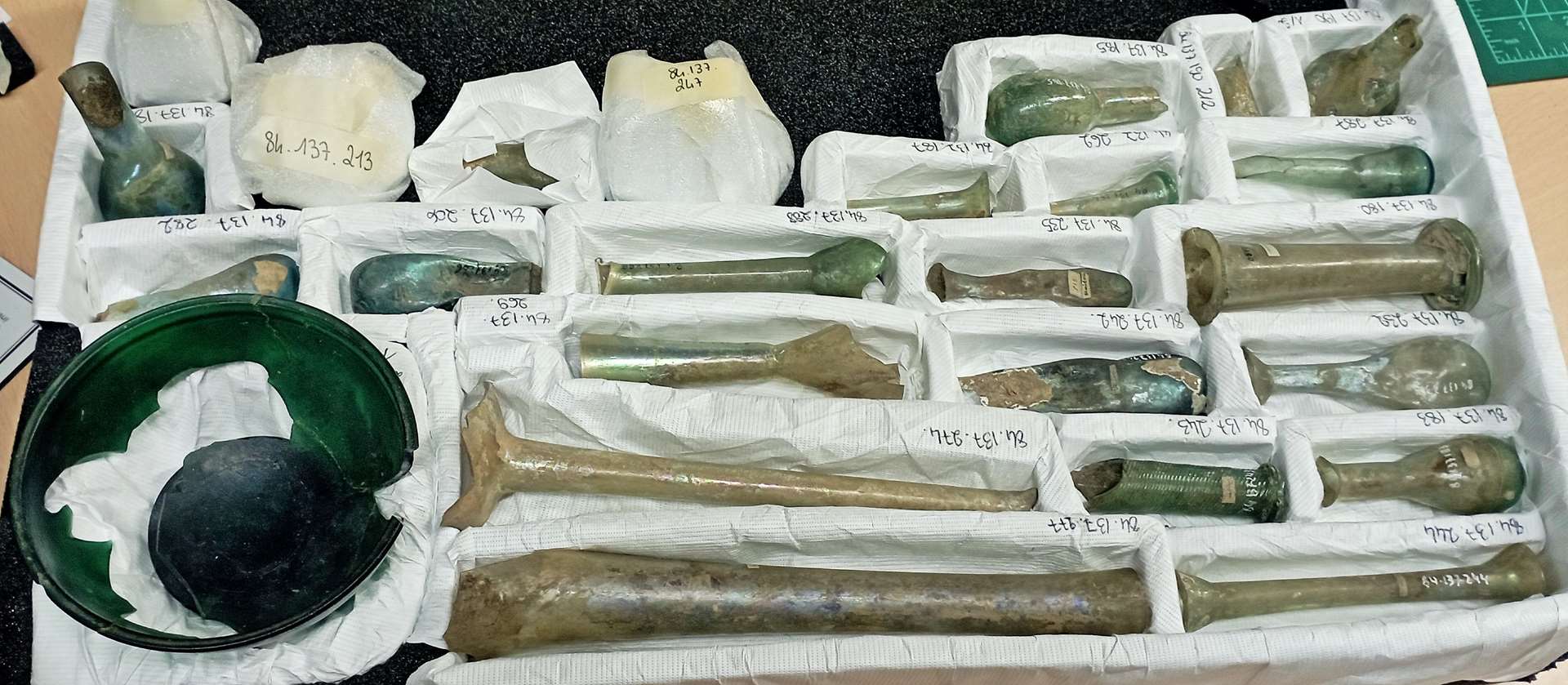 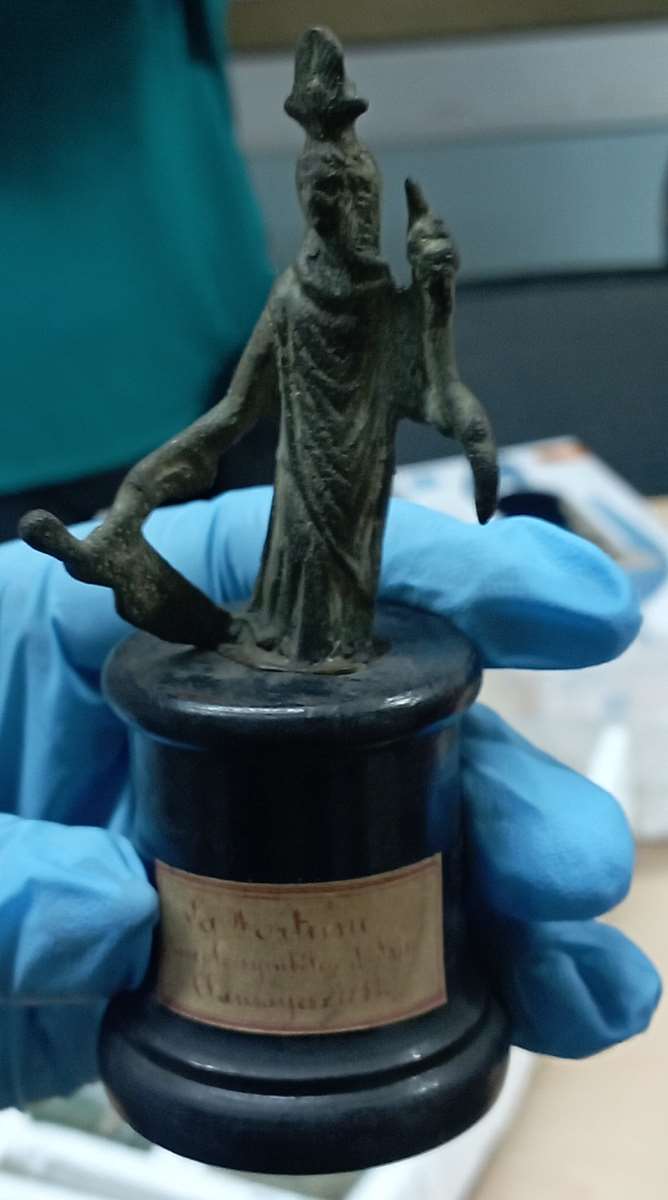 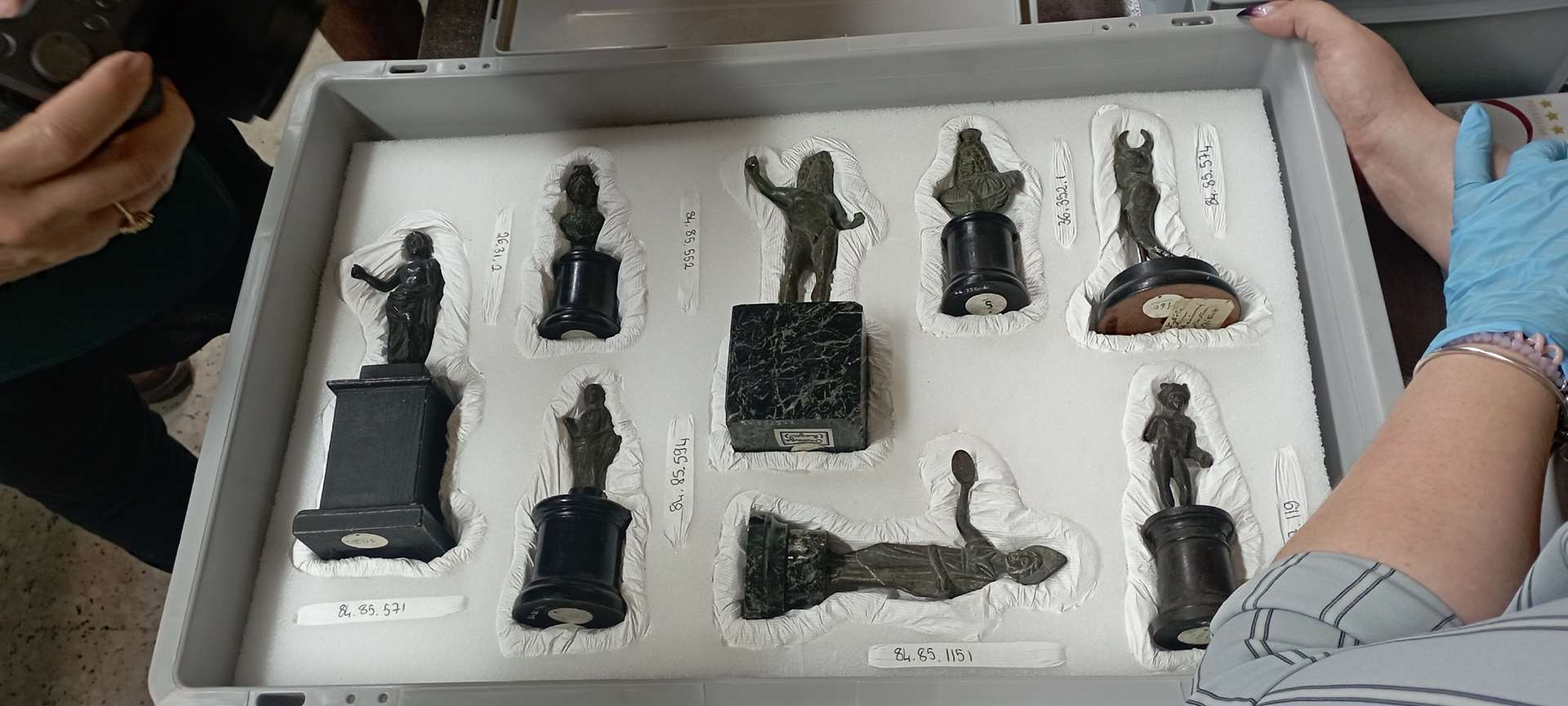 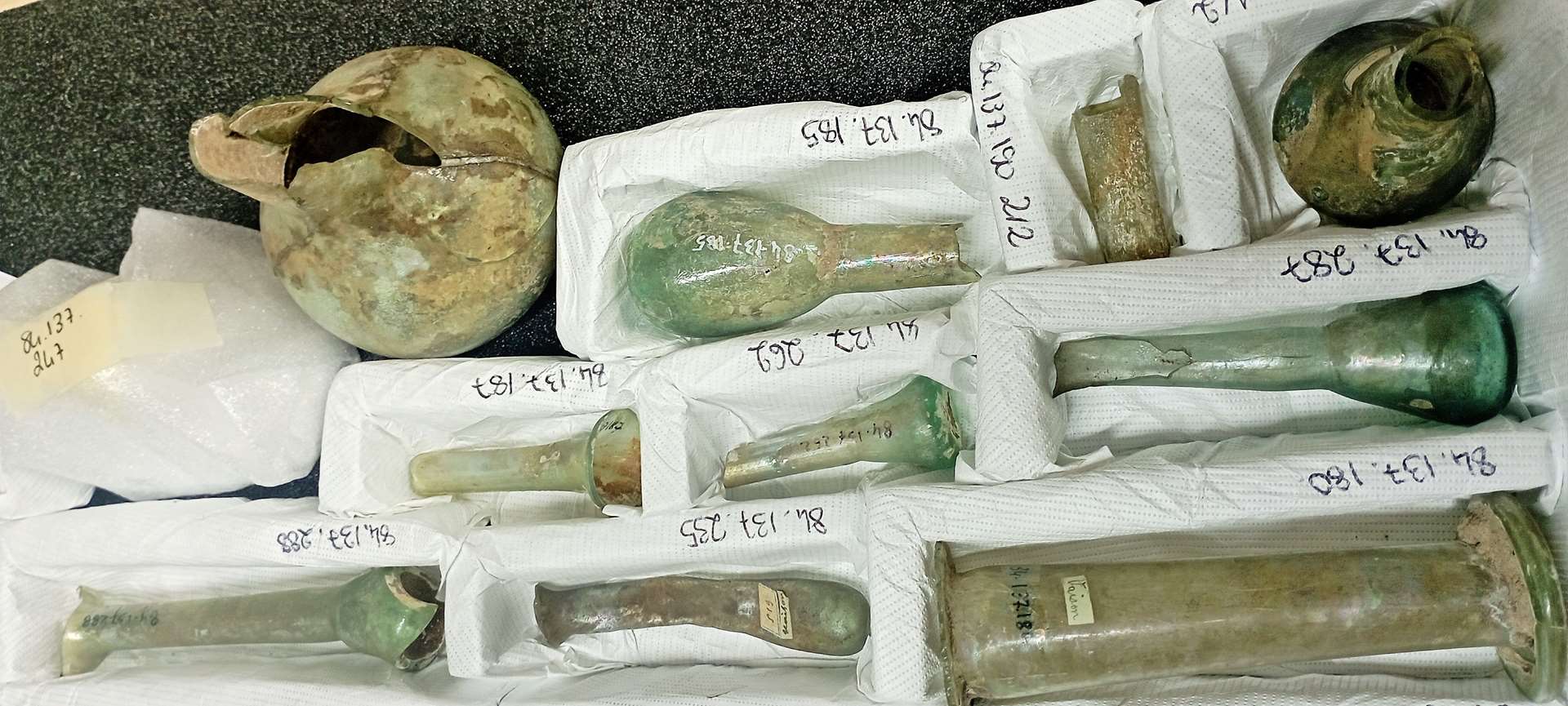 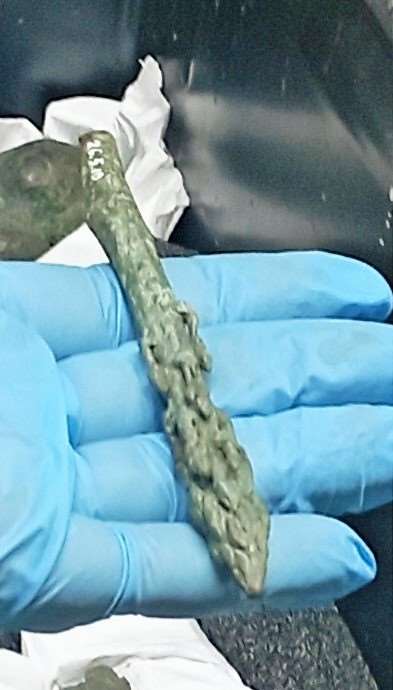 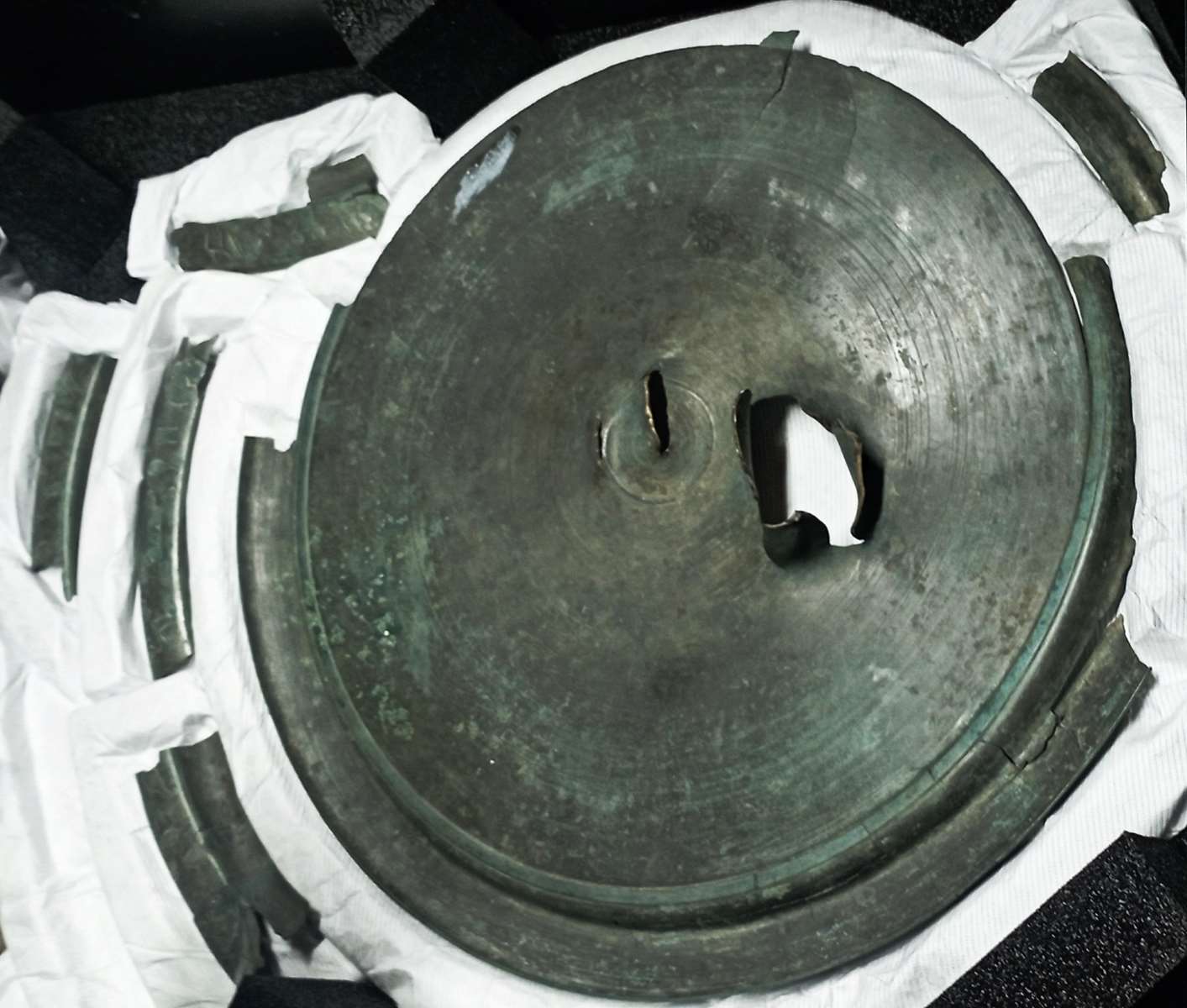 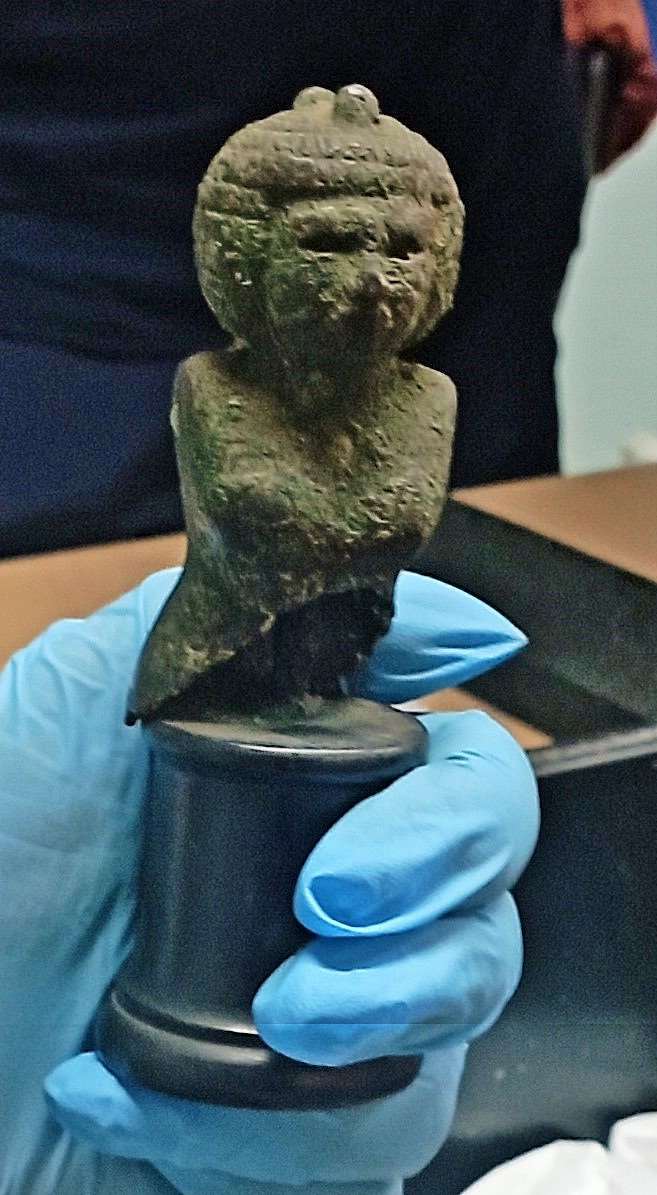 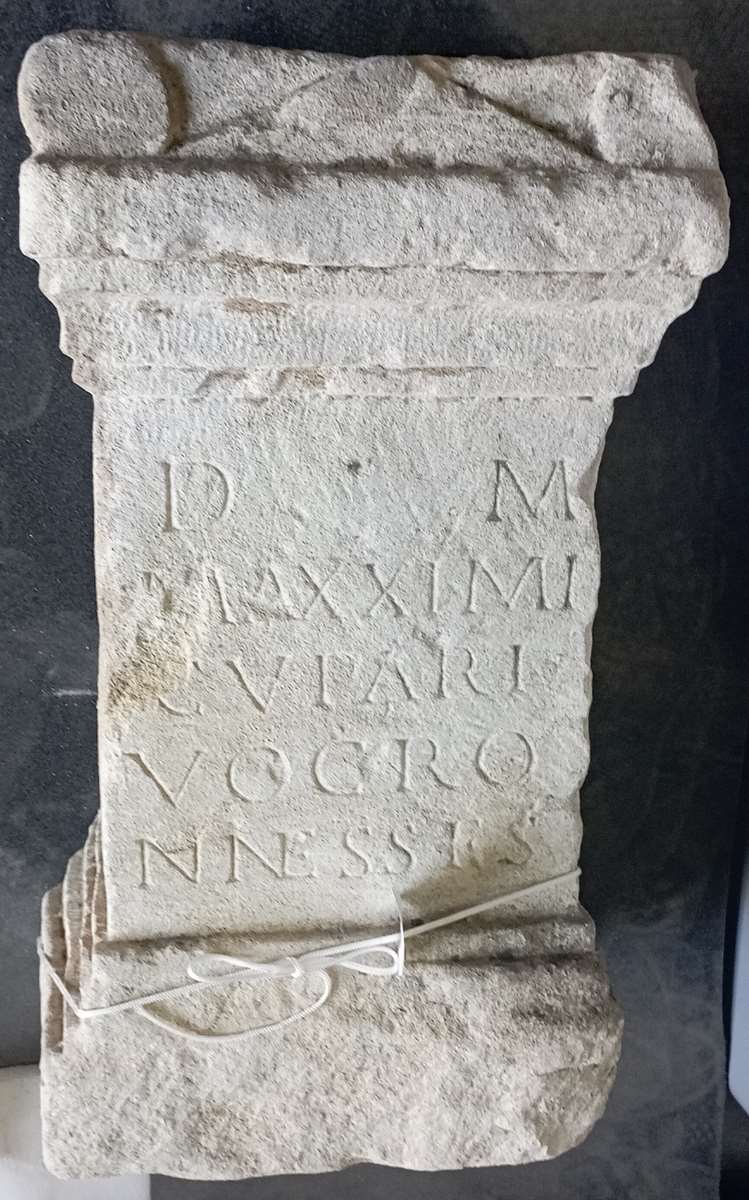 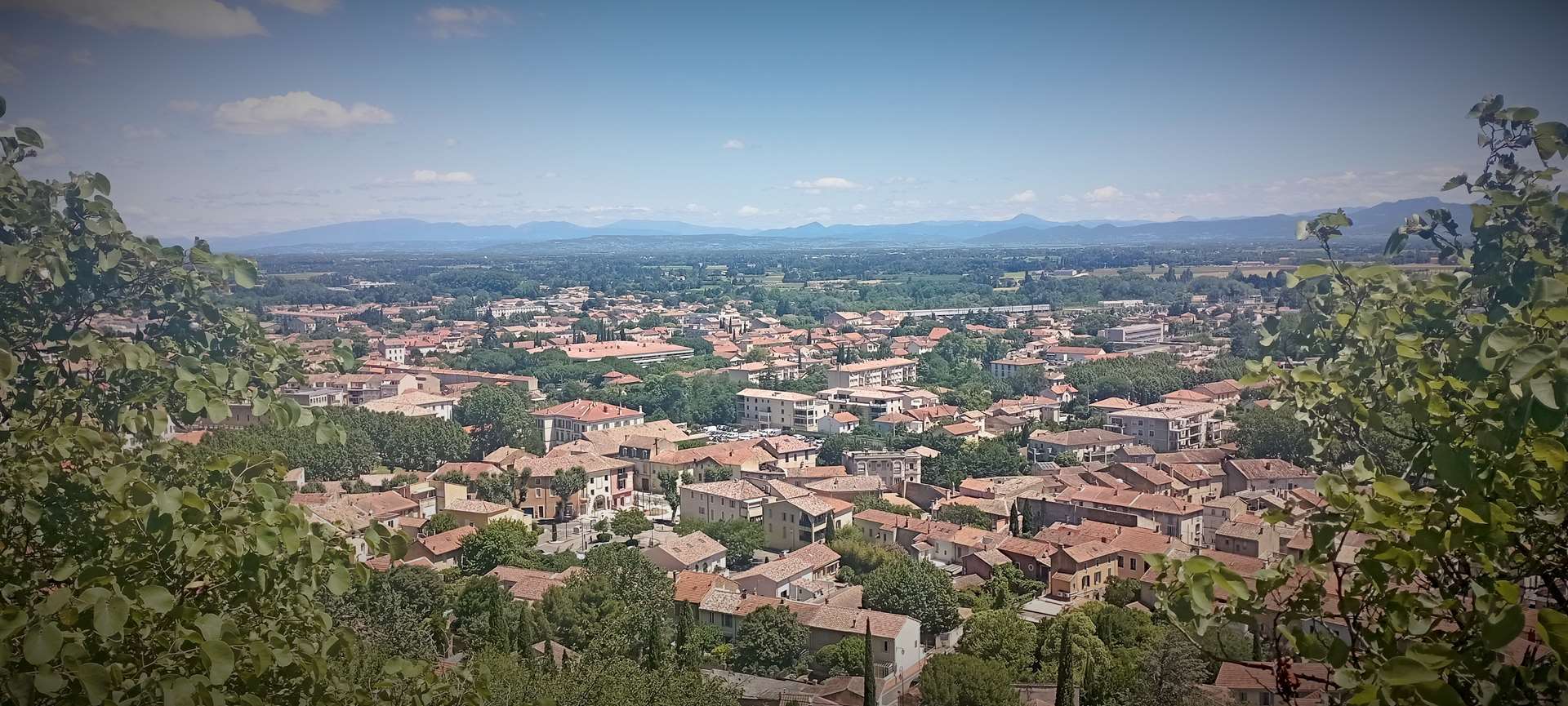 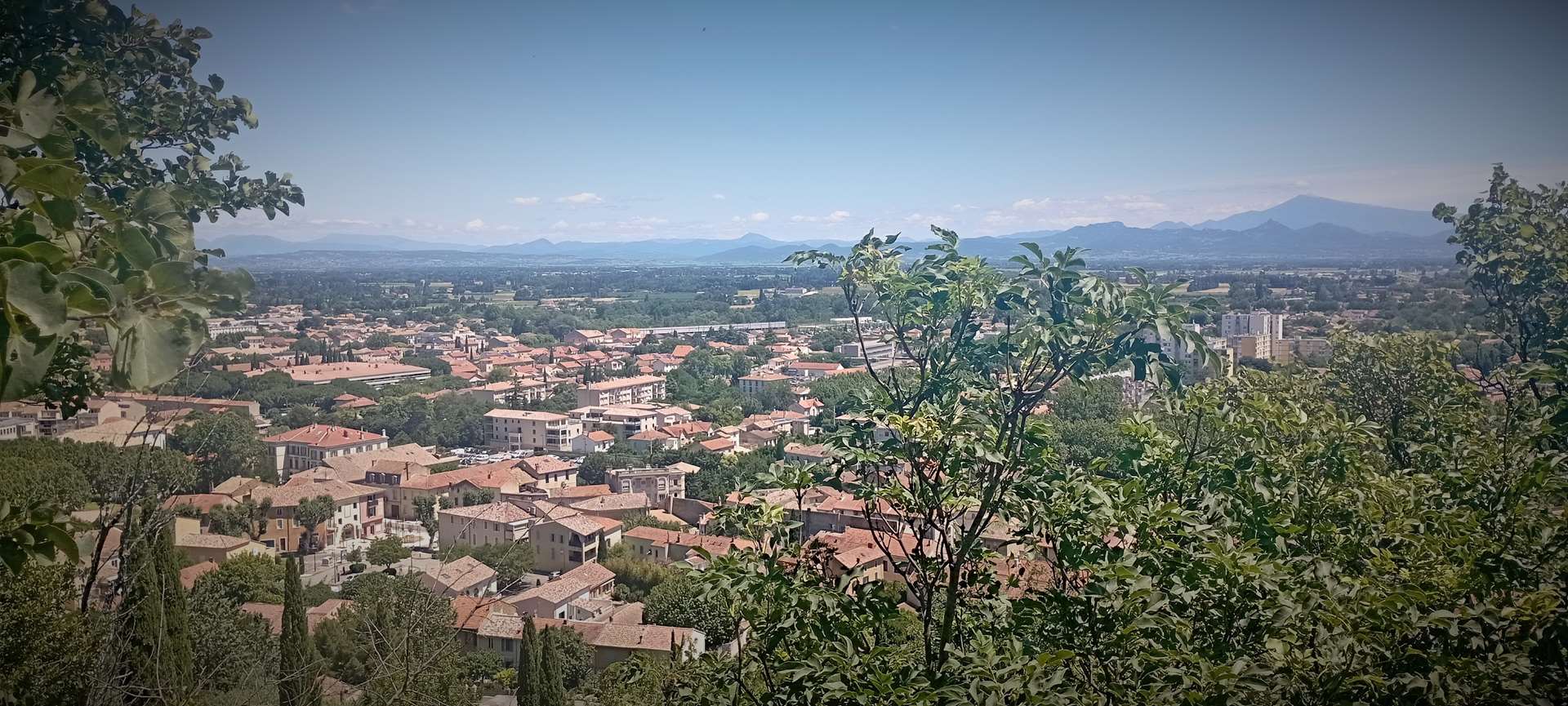 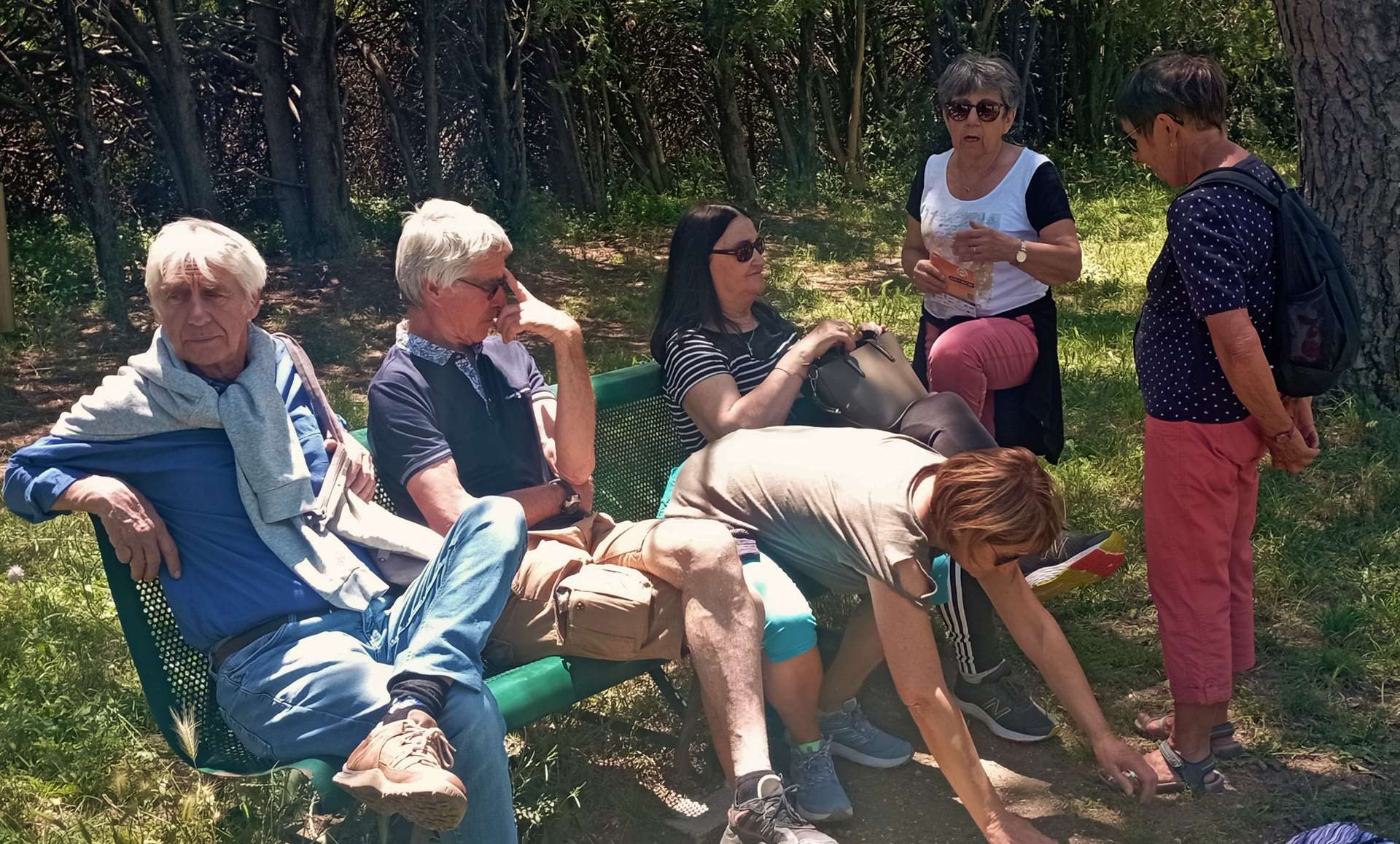 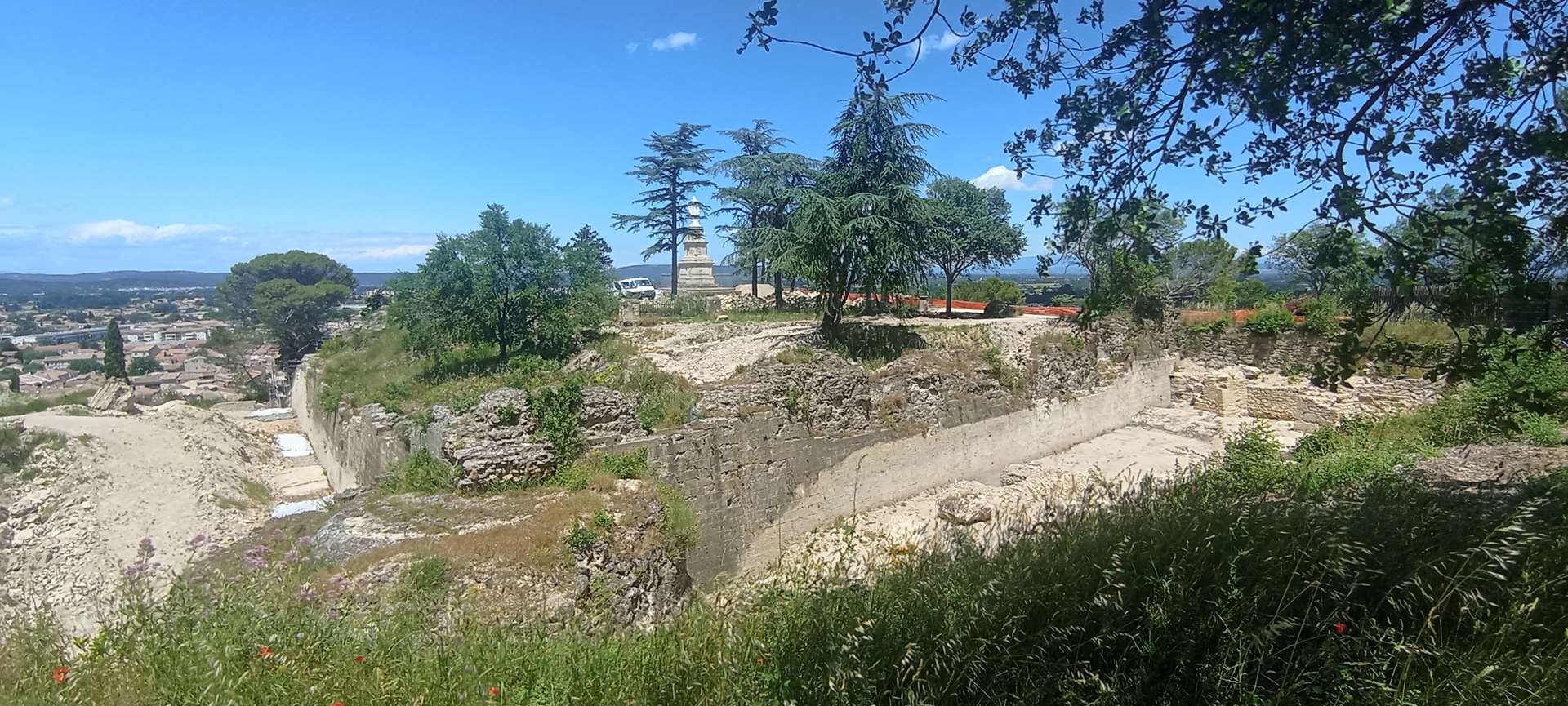 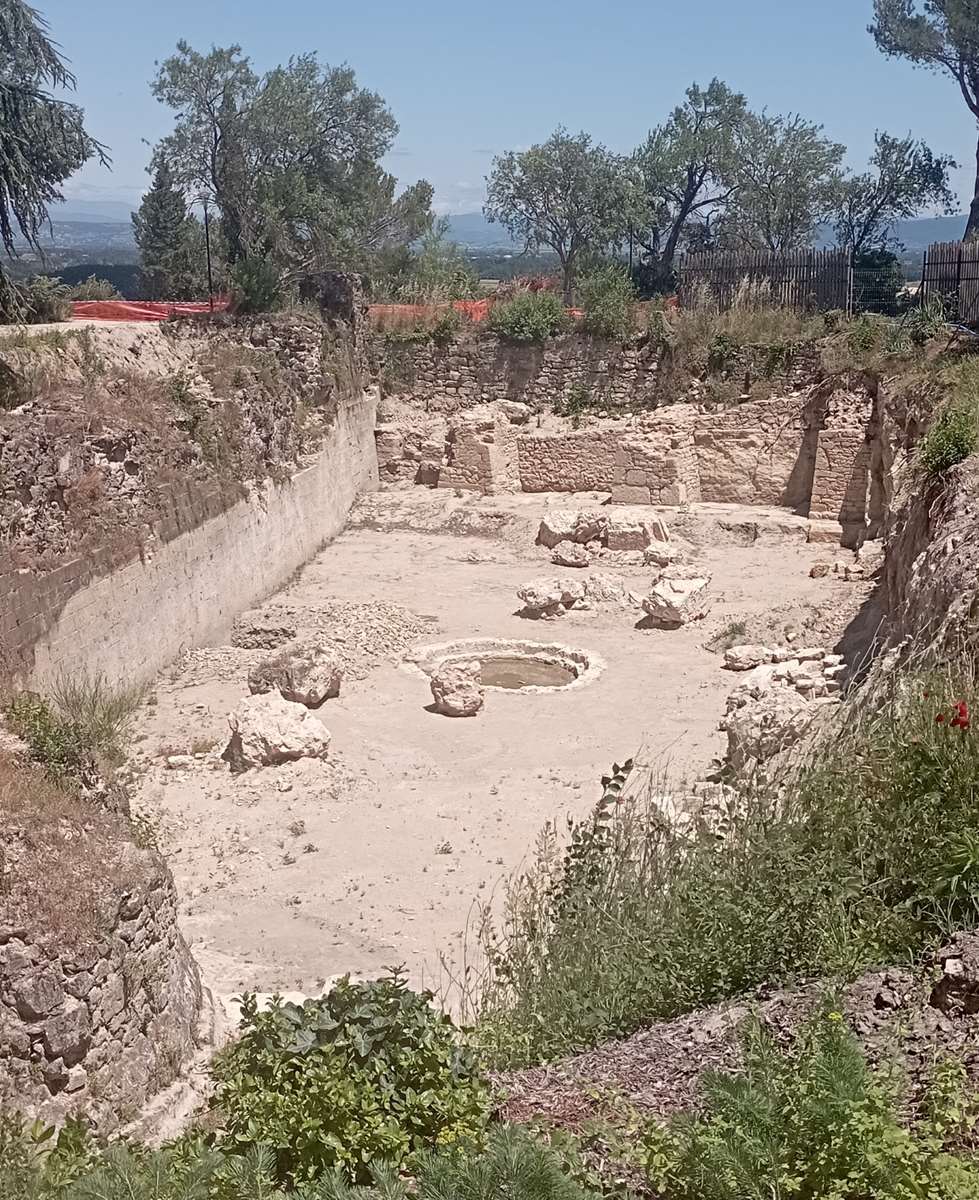 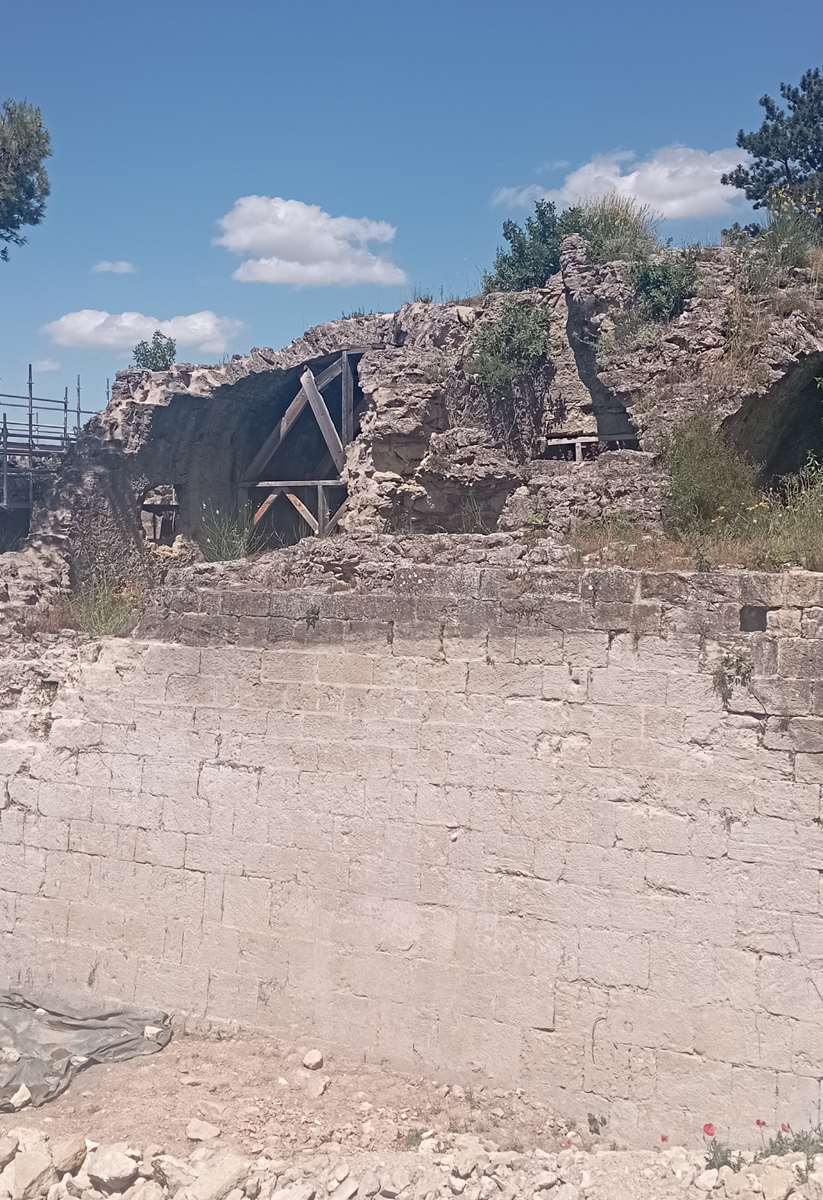 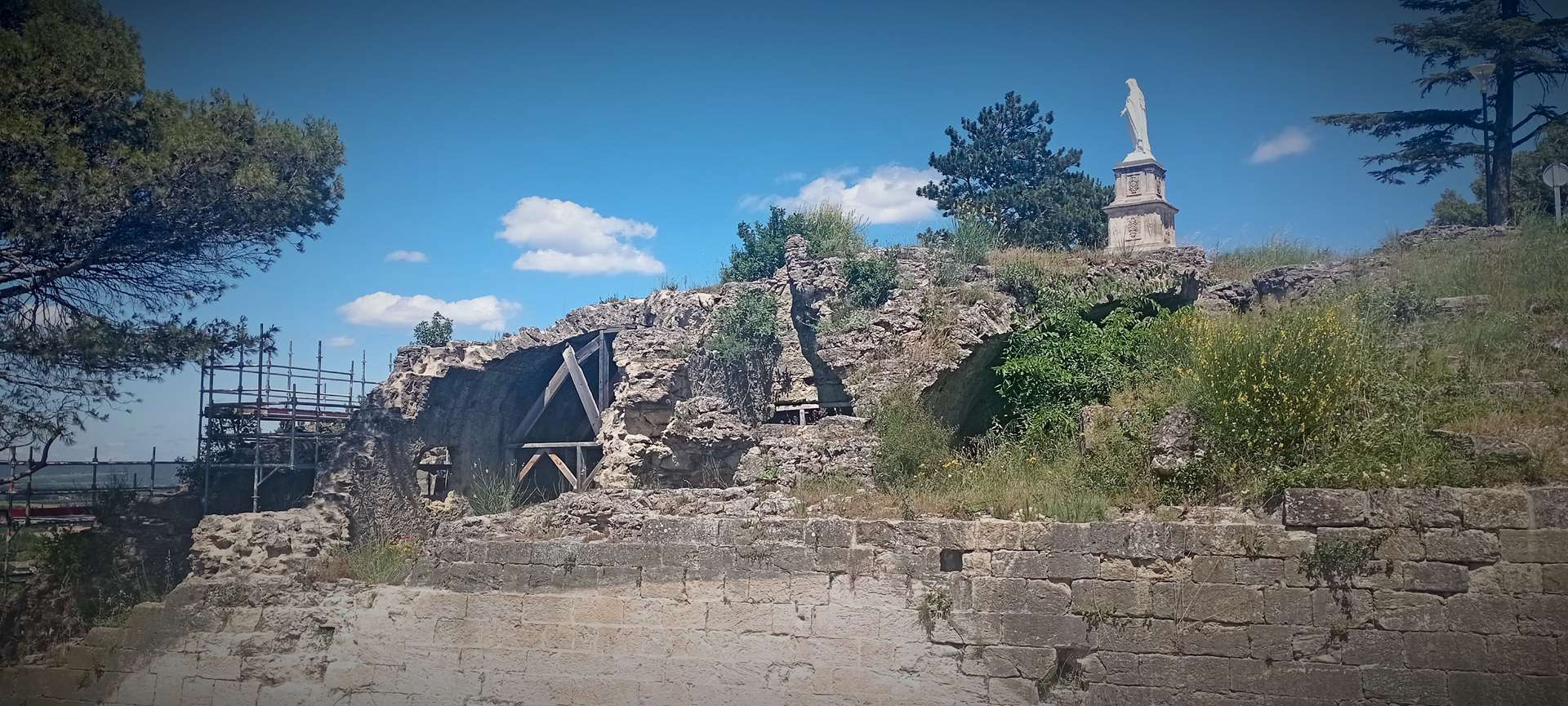 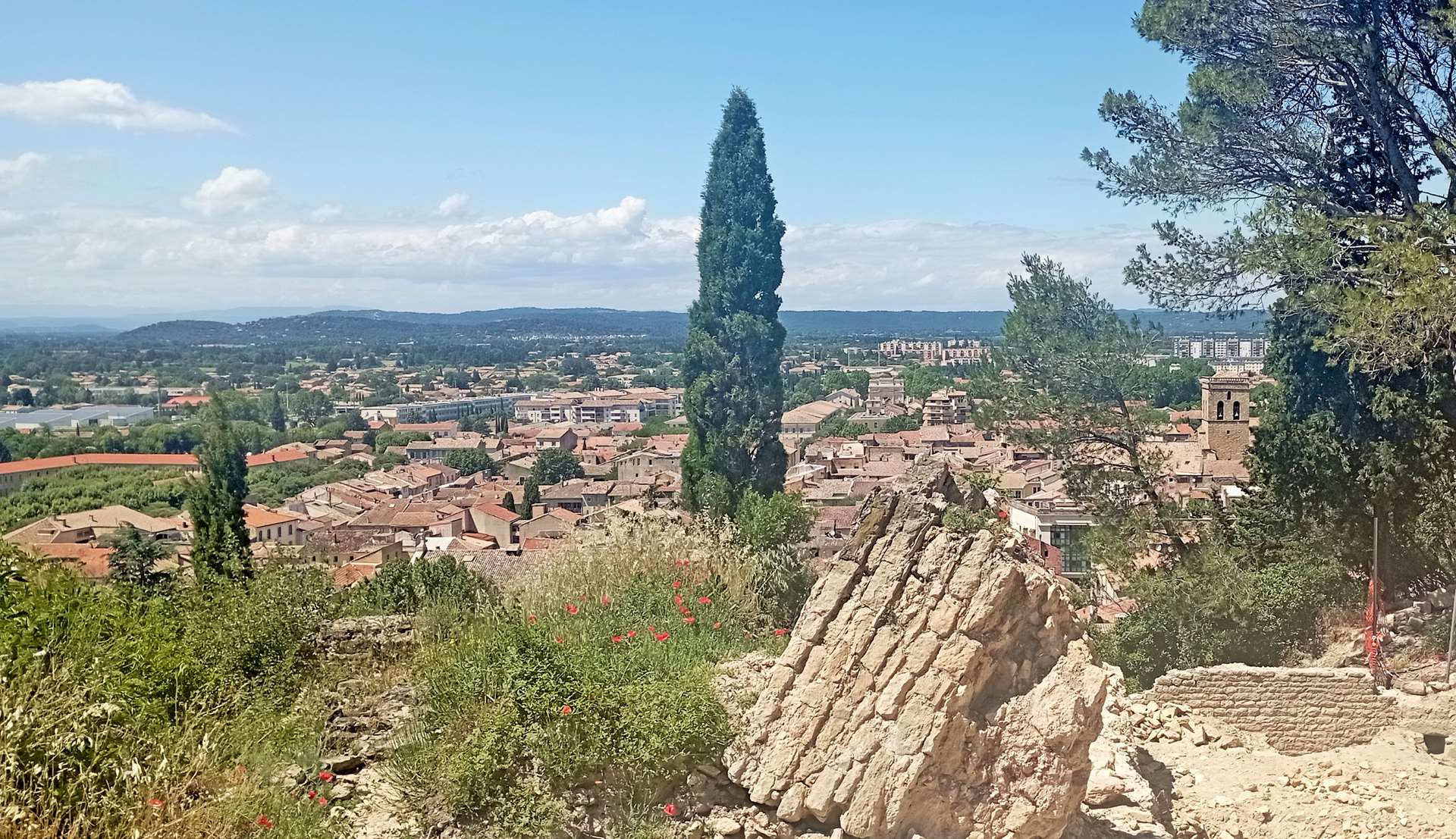 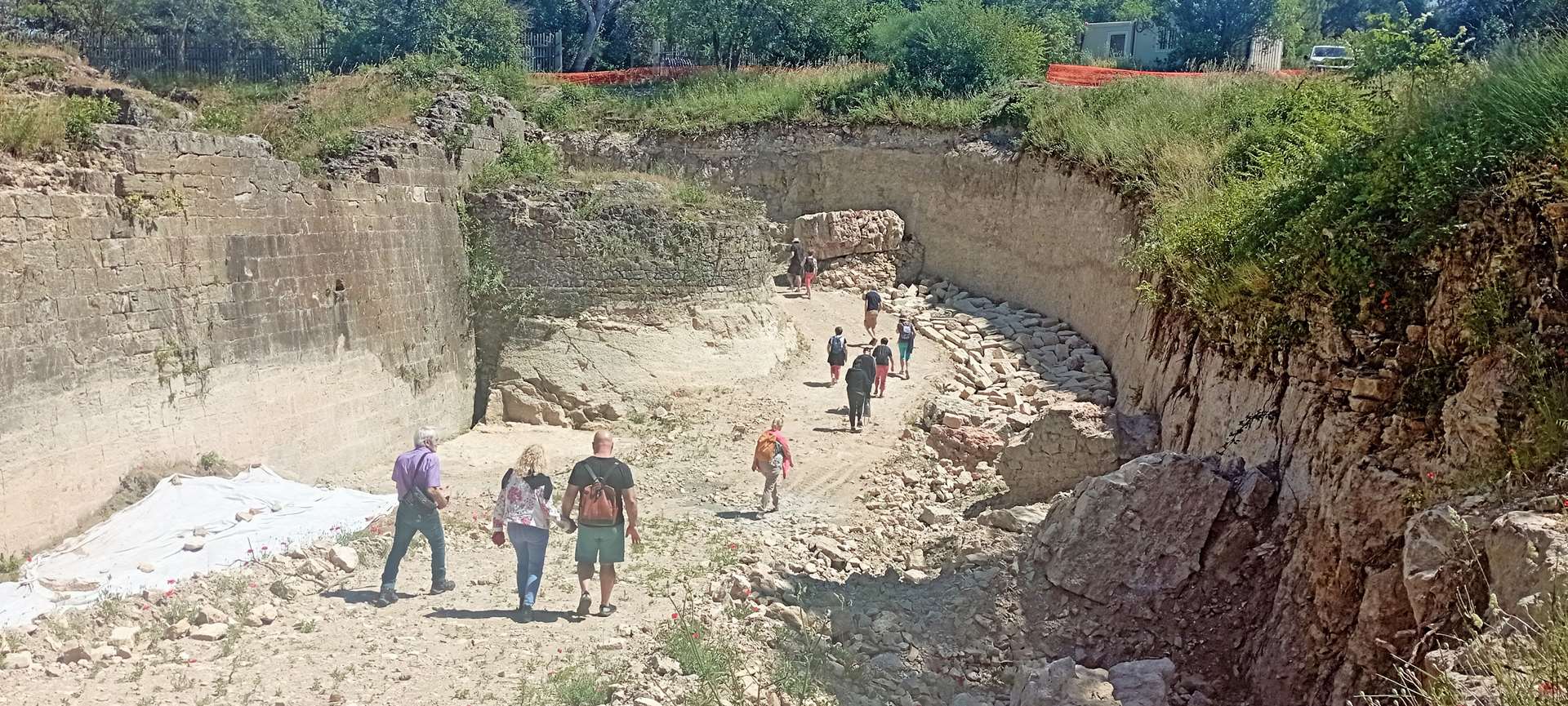 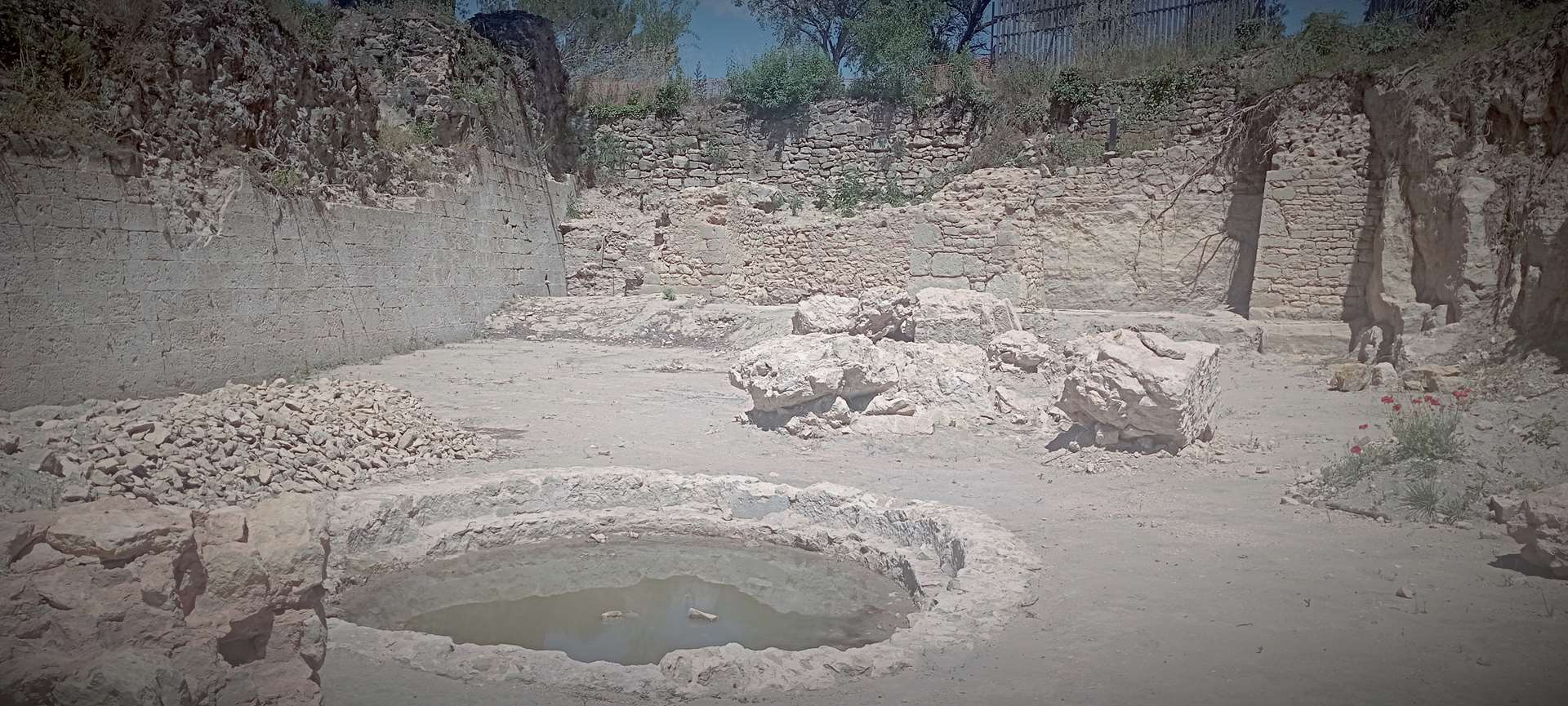 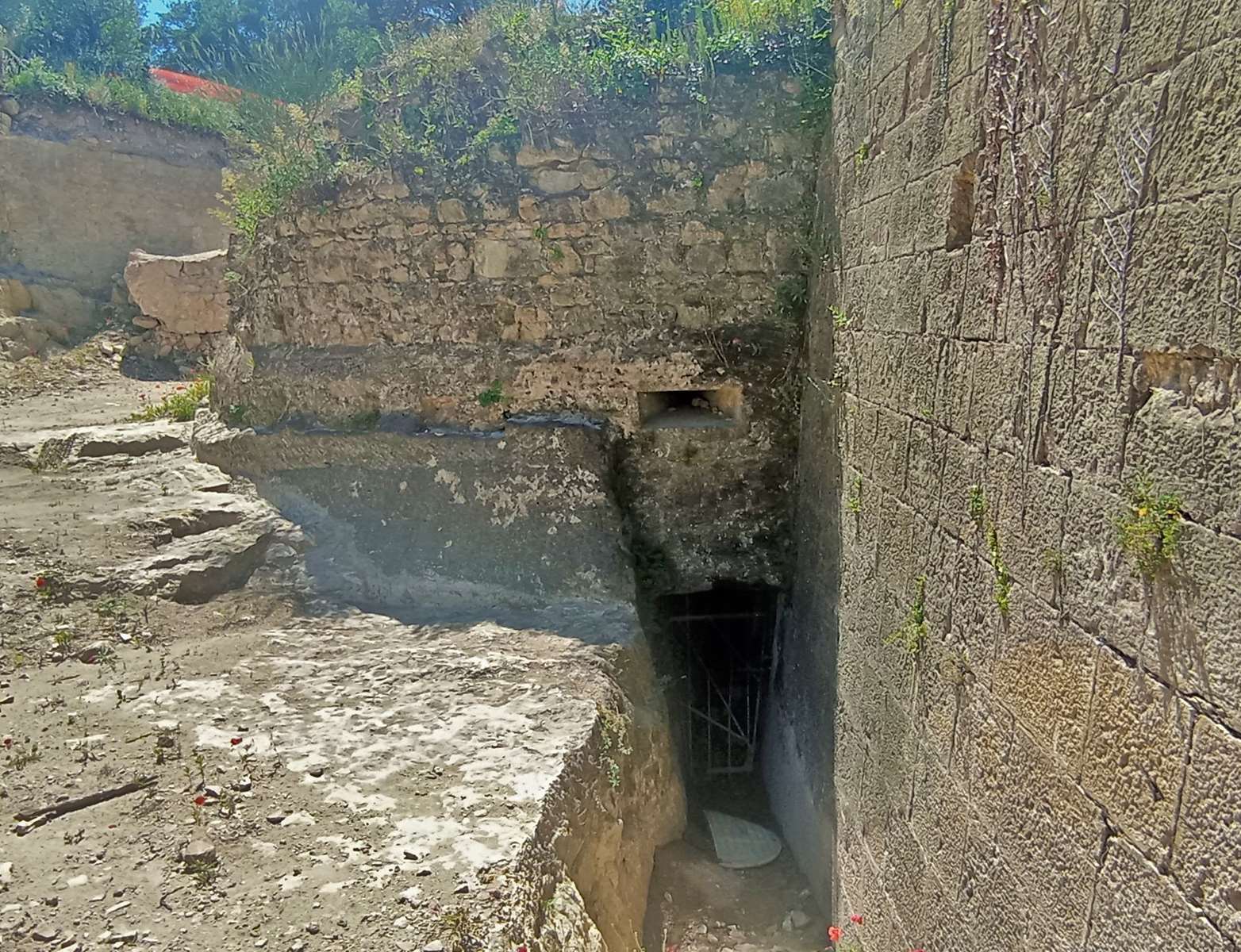 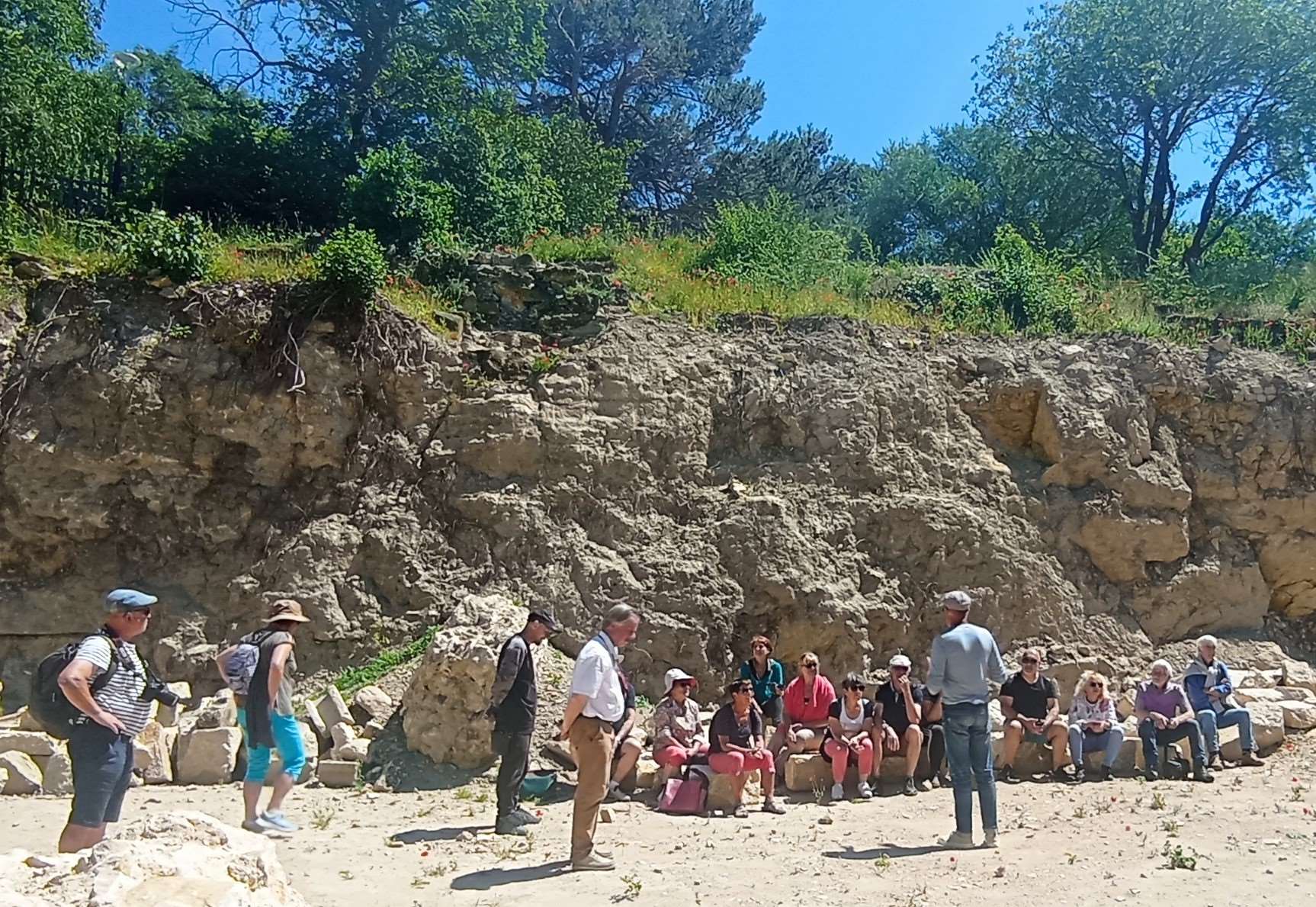 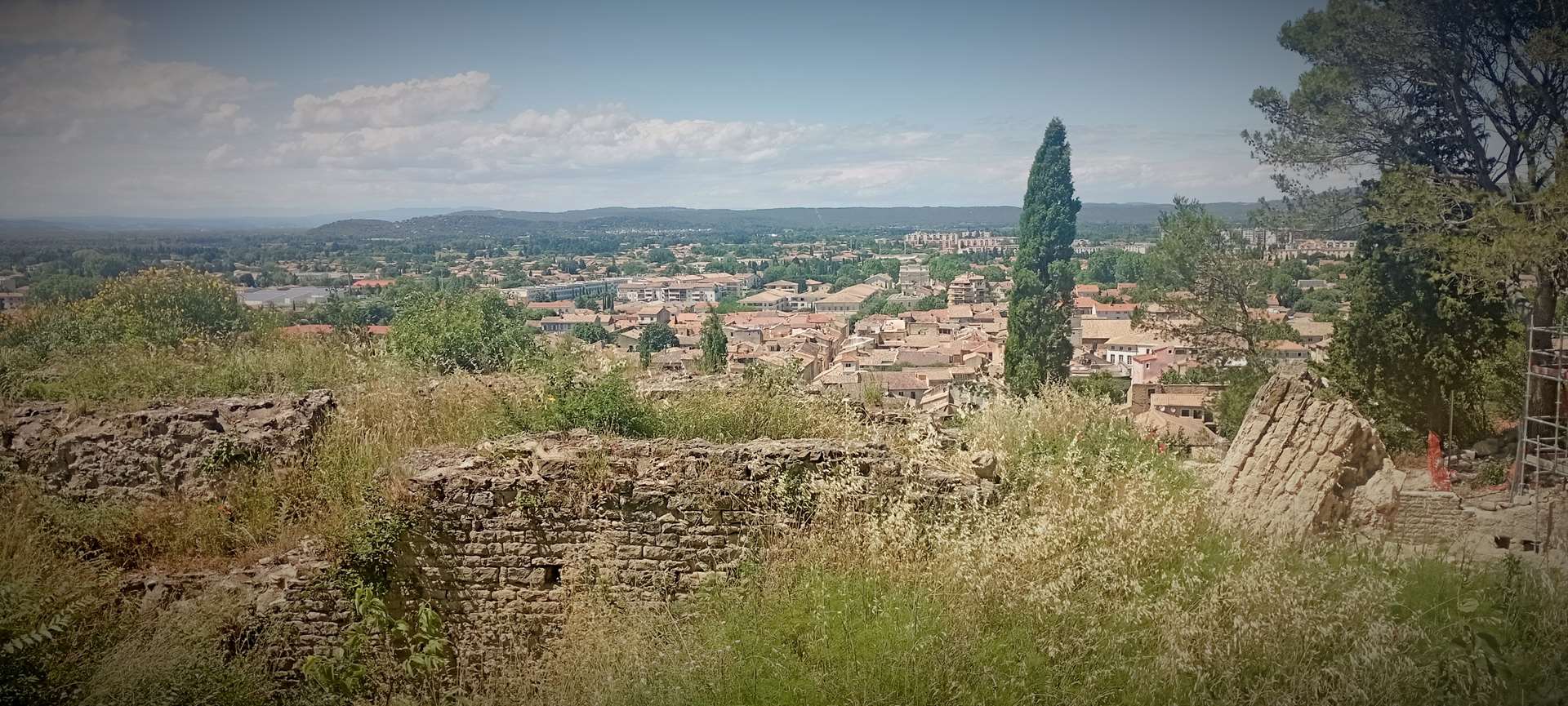 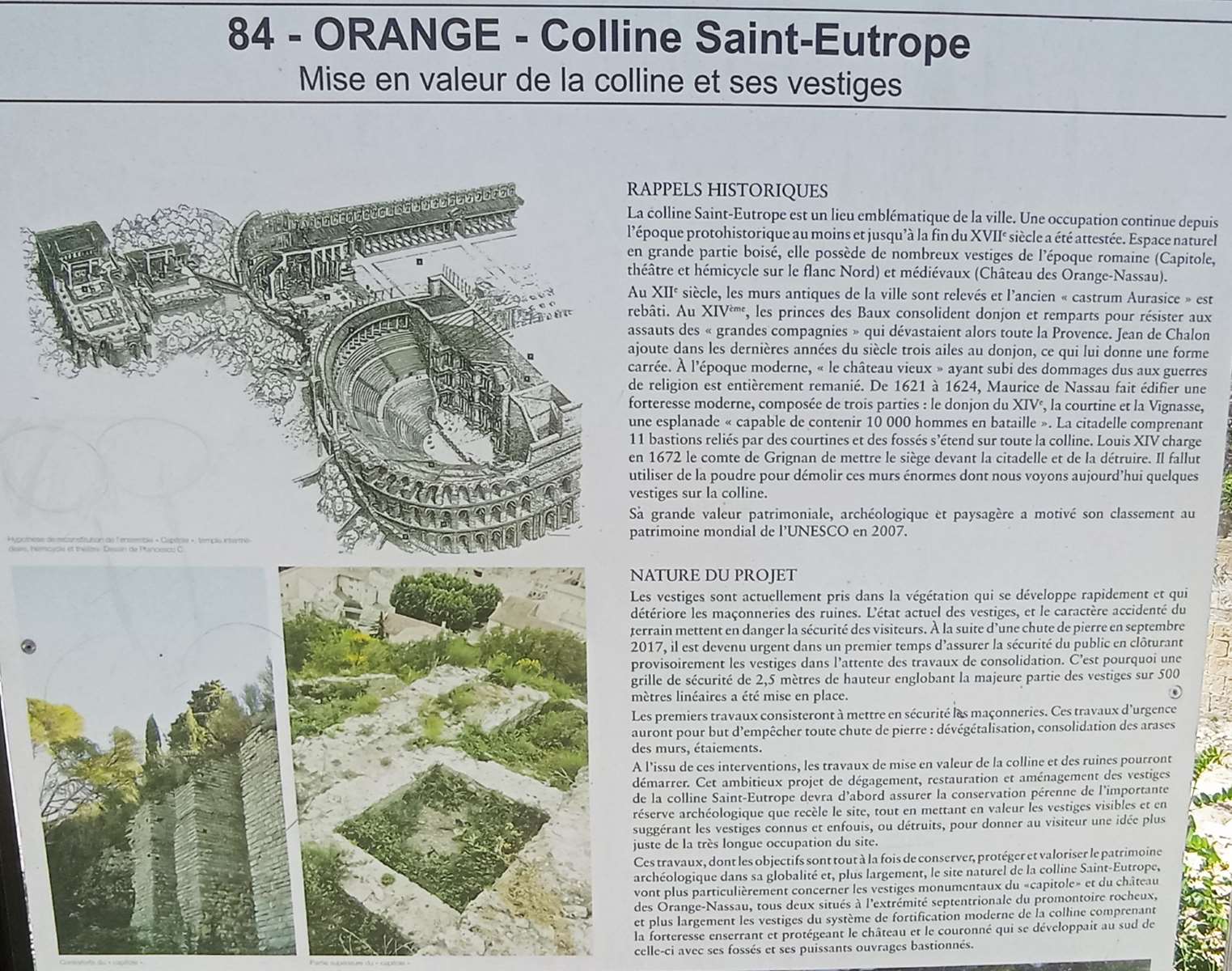 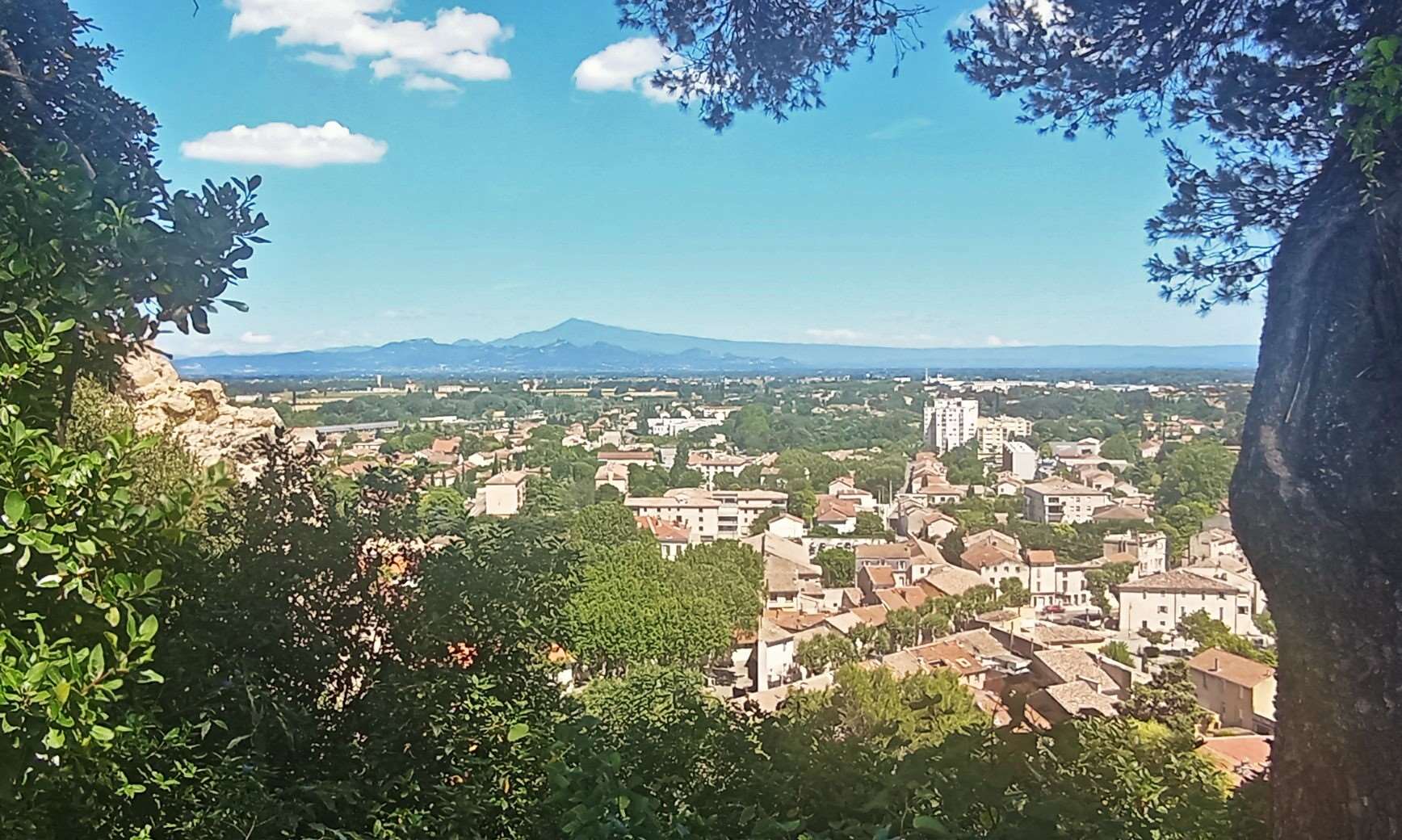 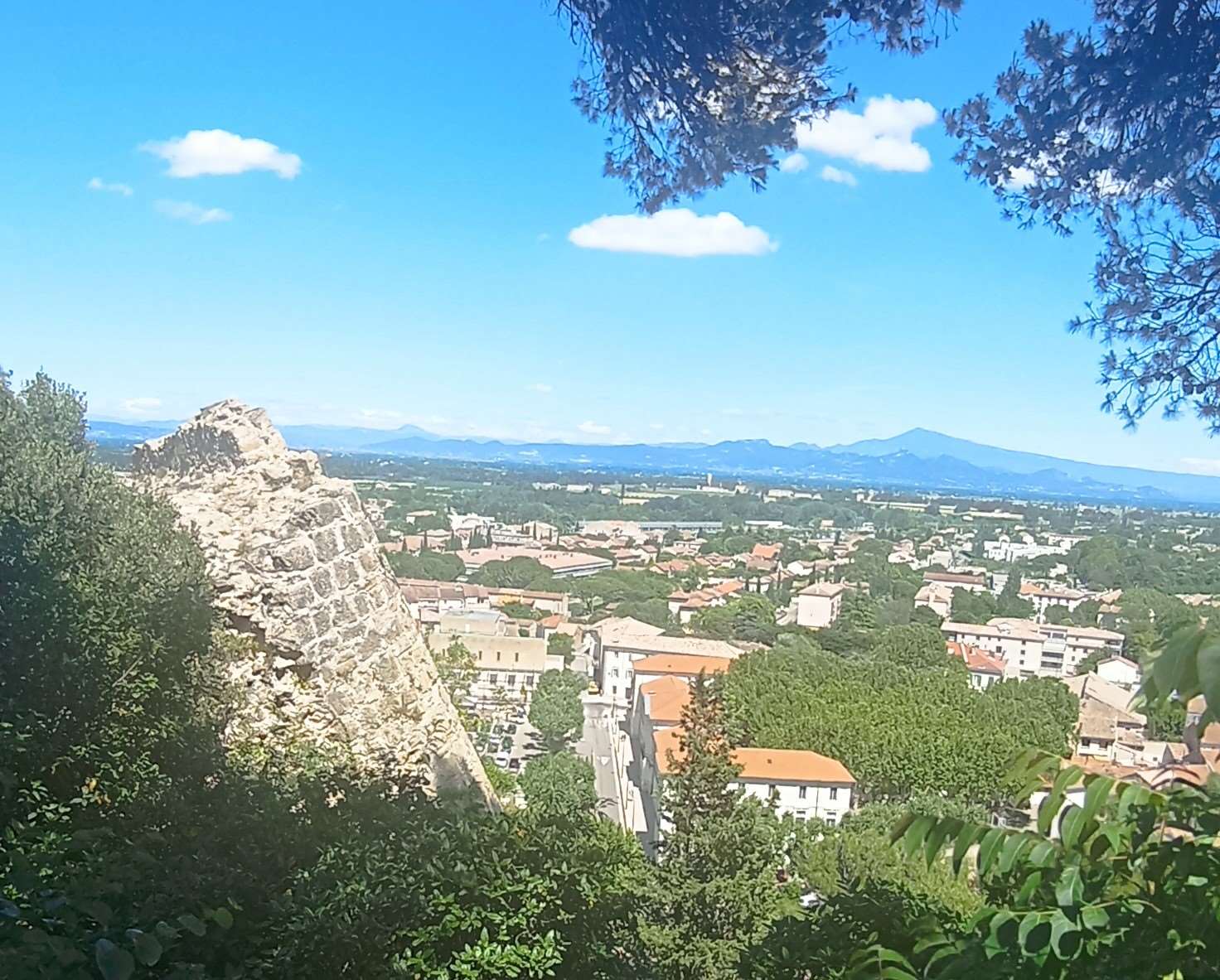 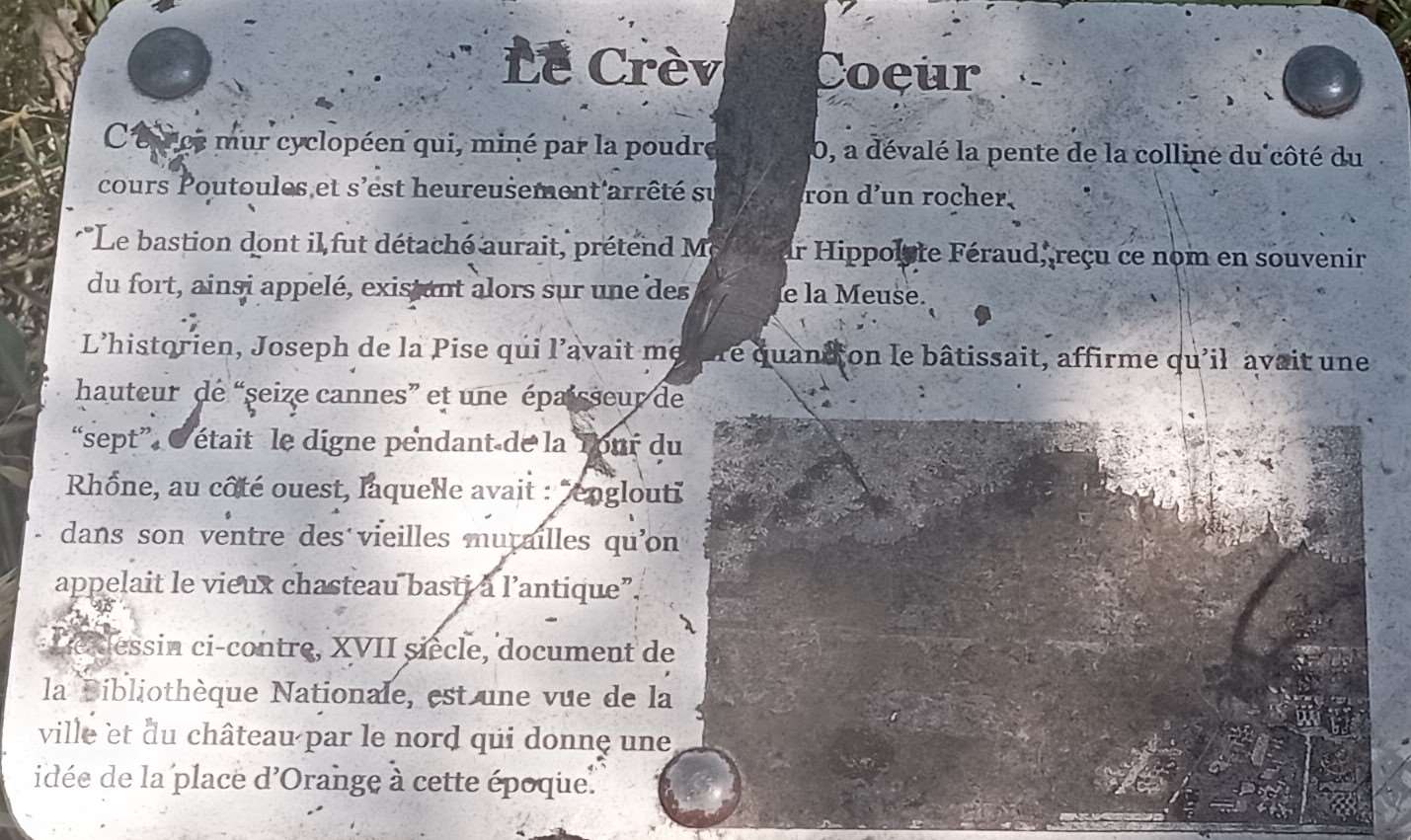 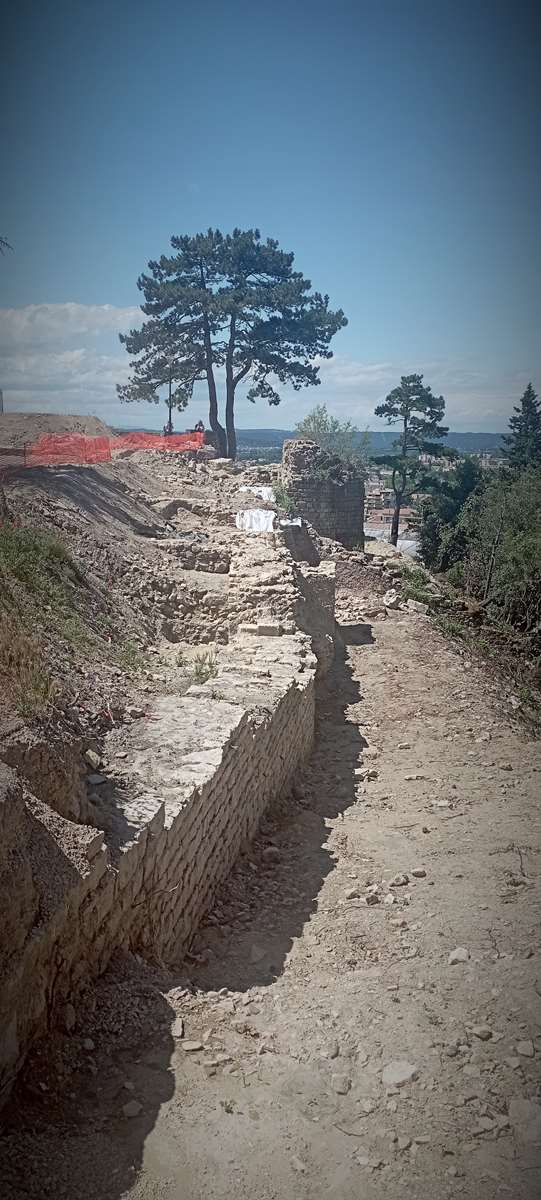 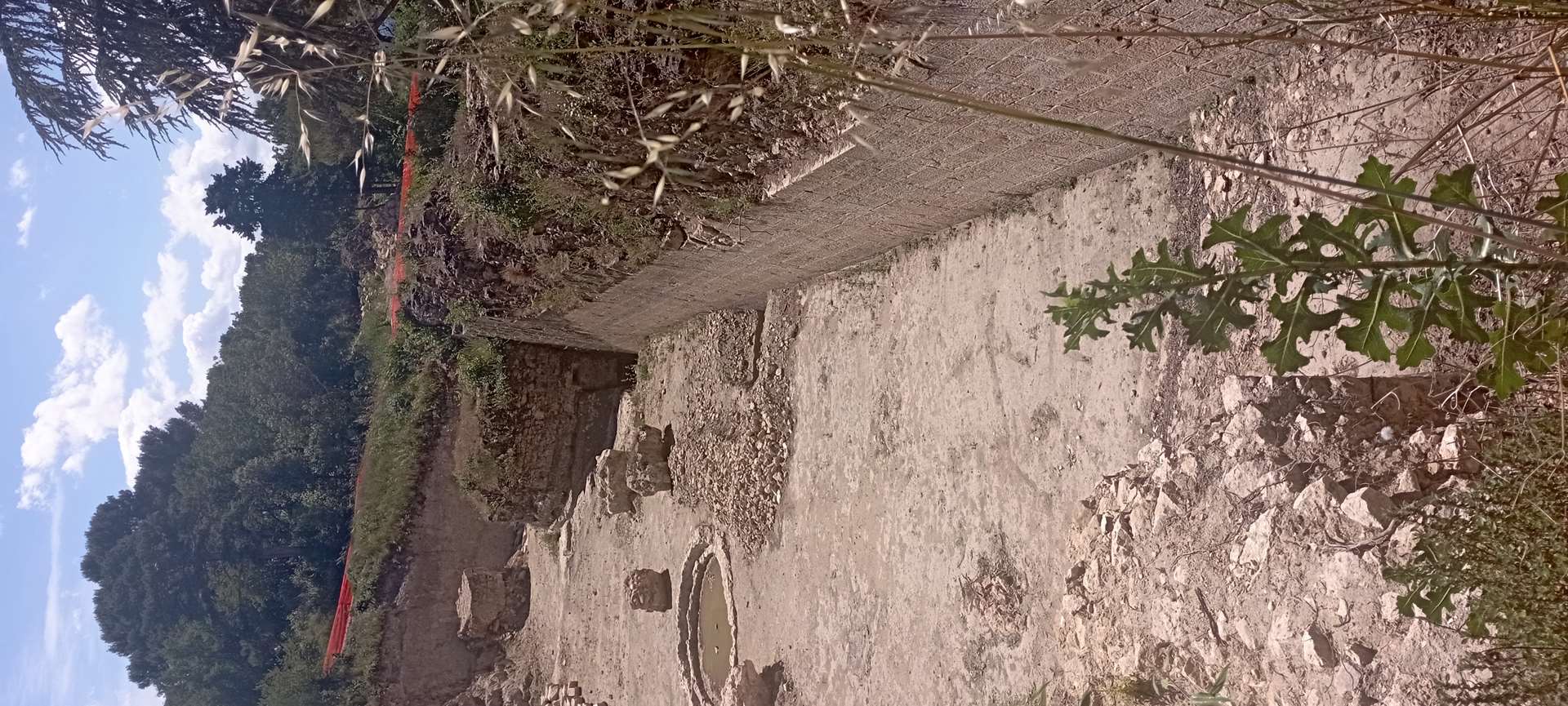 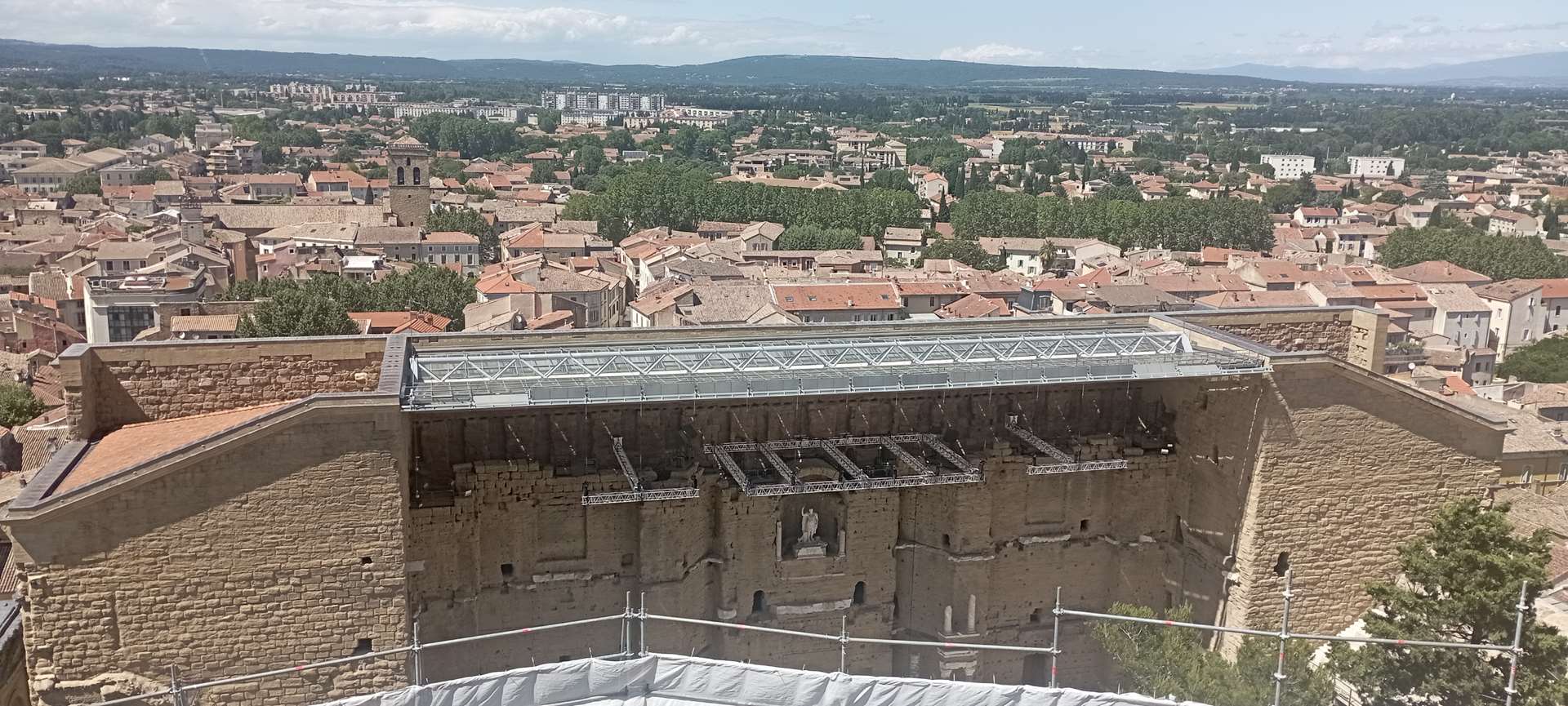 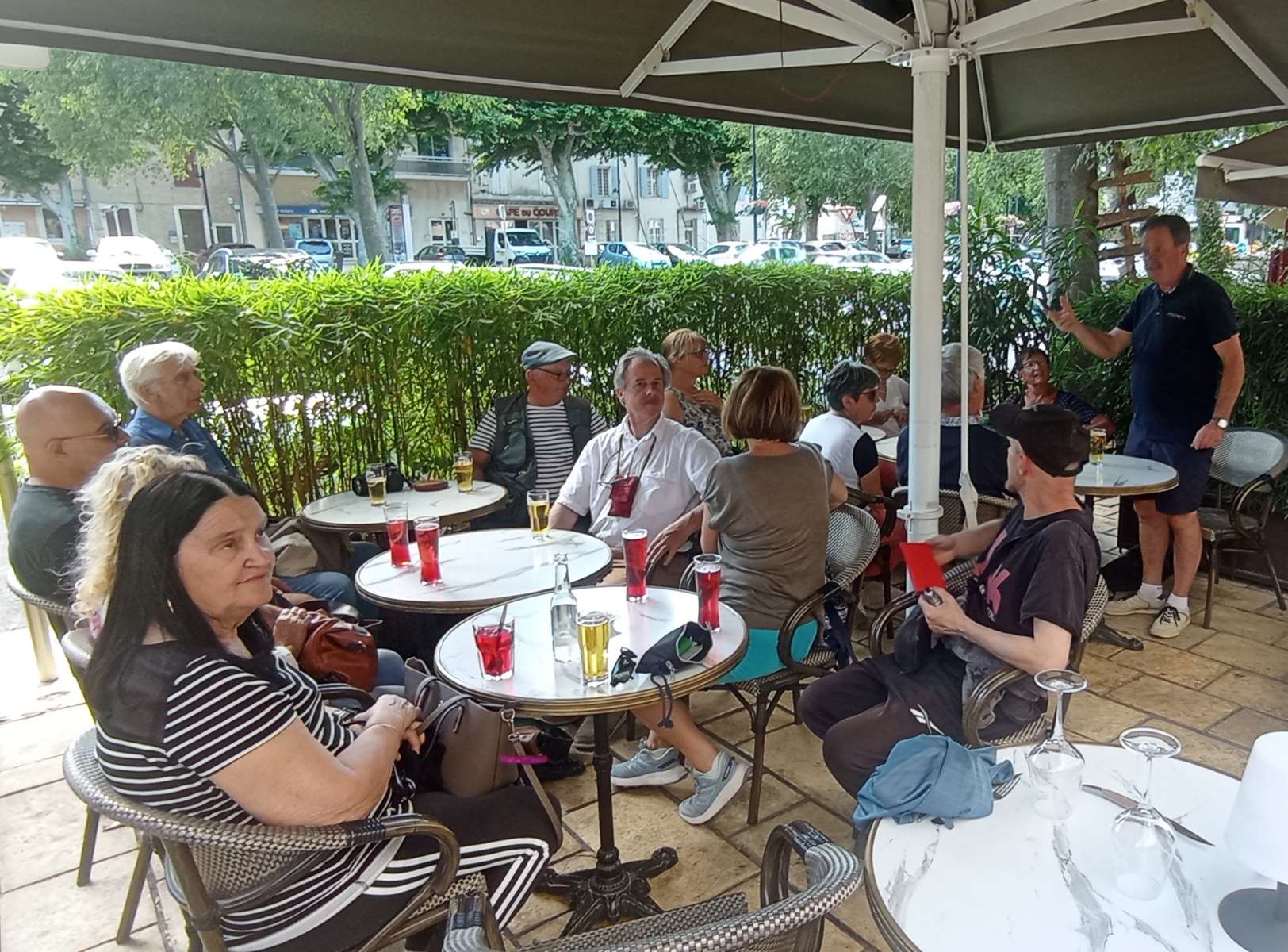 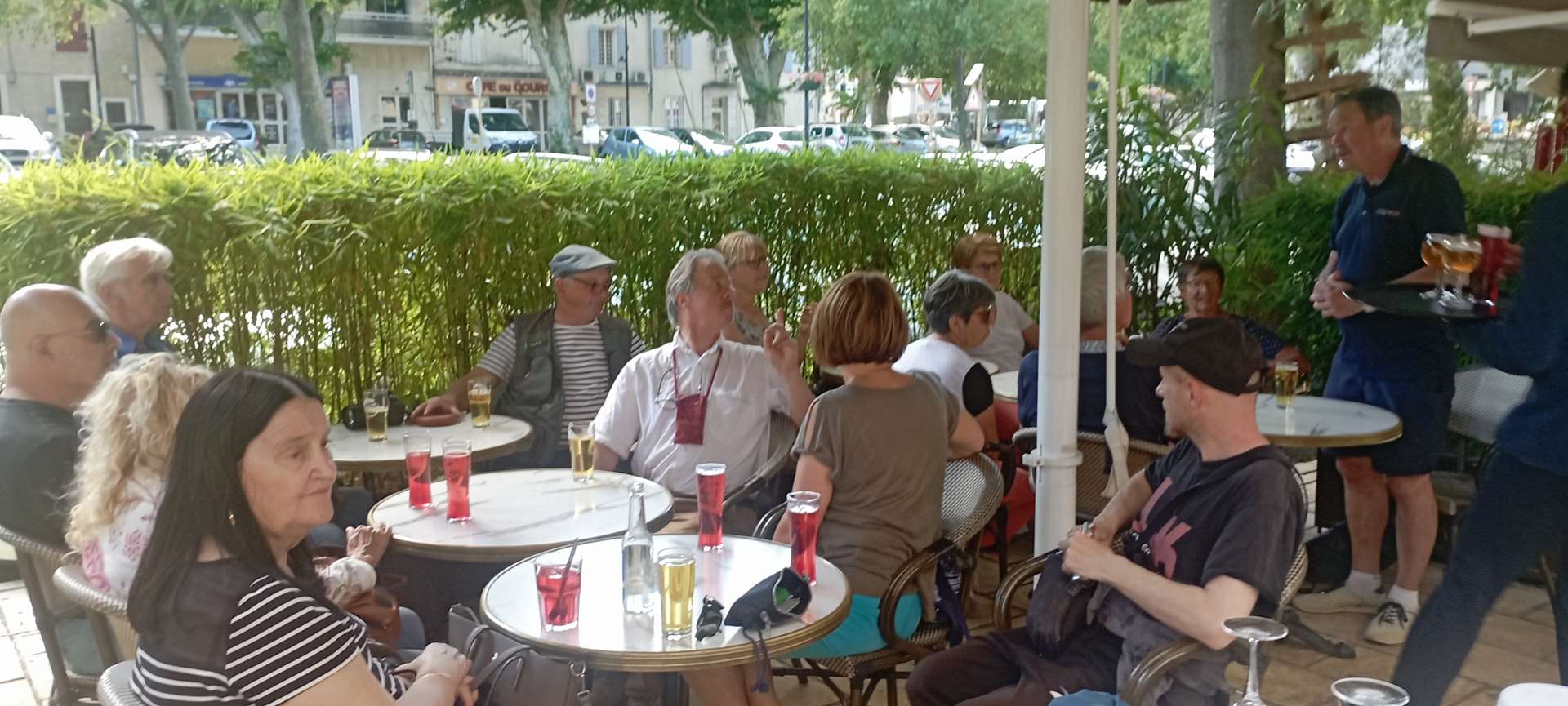